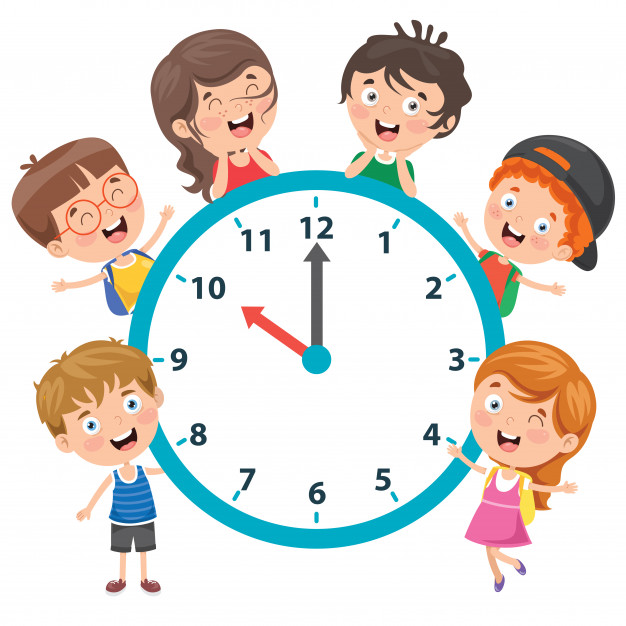 Unit 11
What time is it?
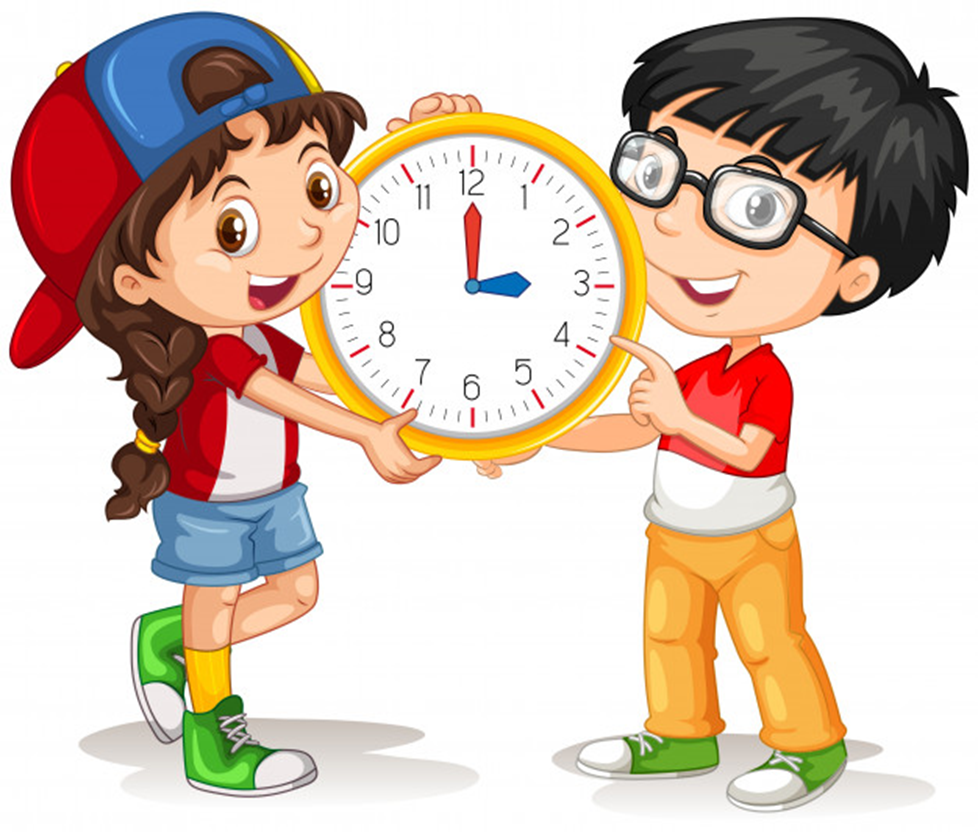 Lesson 1
WARM-UP
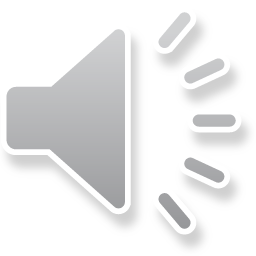 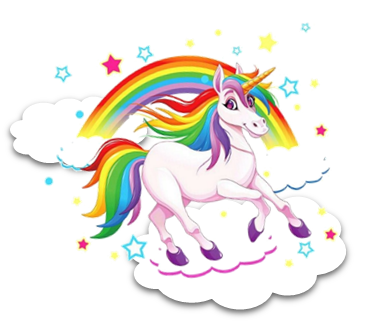 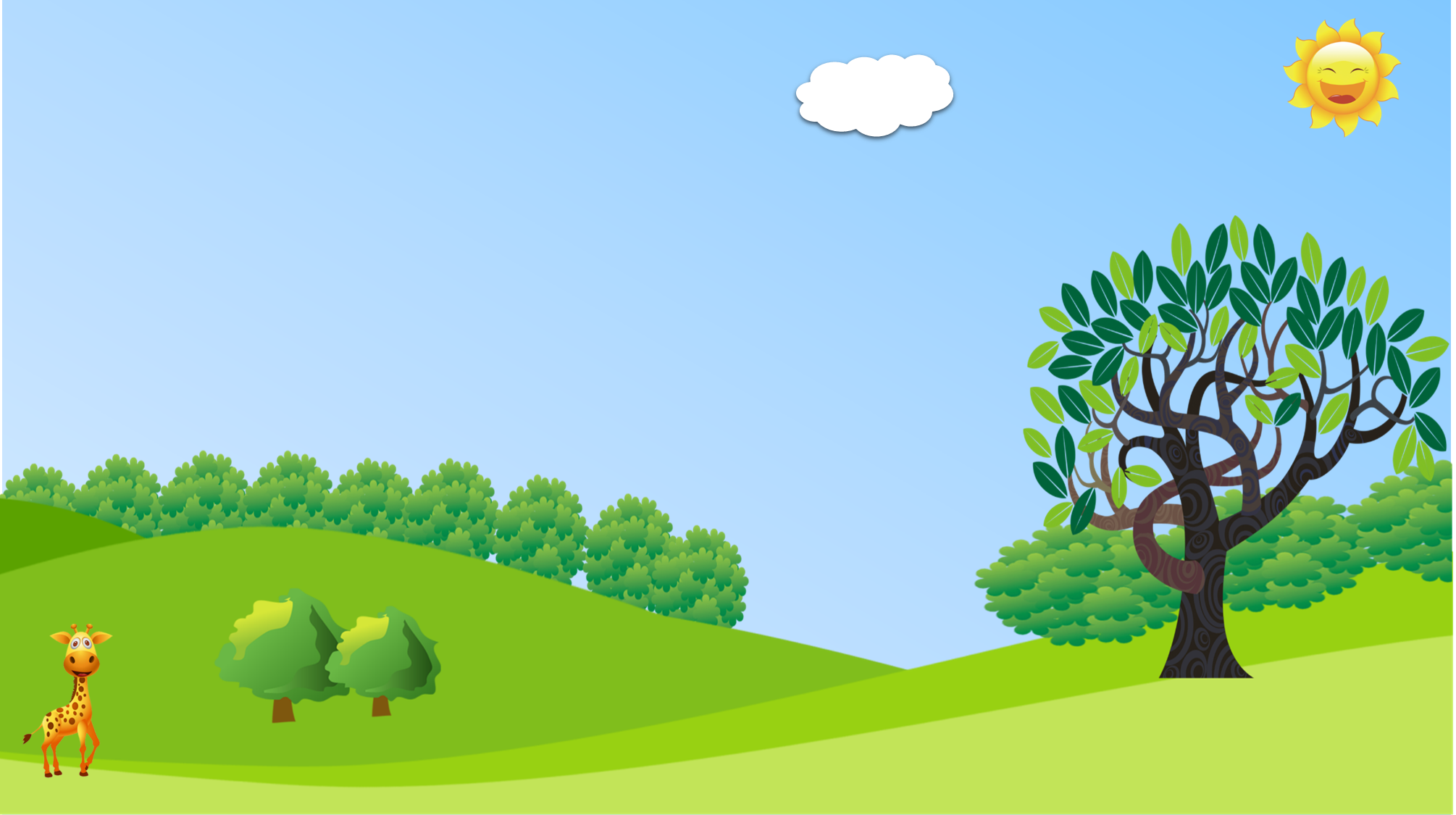 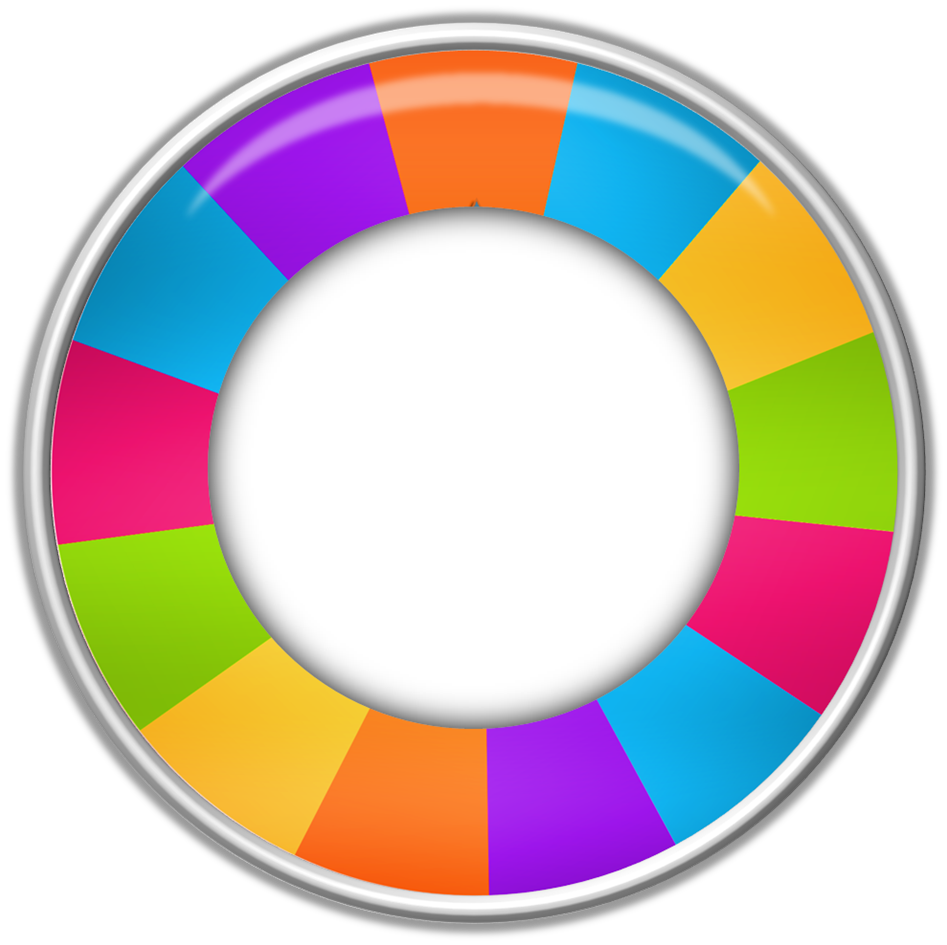 PRERENT WHEEL
10
50
30
20
30
Good job!
SPIN/STOP
SPIN/STOP
SPIN/STOP
SPIN/STOP
SPIN/STOP
SPIN/STOP
SPIN/STOP
SPIN/STOP
SPIN/STOP
SPIN/STOP
SPIN/STOP
SPIN/STOP
SPIN/STOP
SPIN/STOP
SPIN/STOP
SPIN/STOP
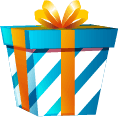 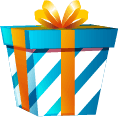 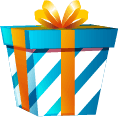 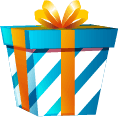 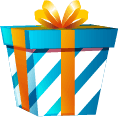 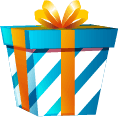 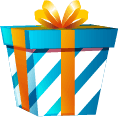 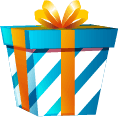 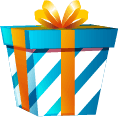 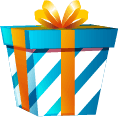 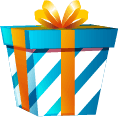 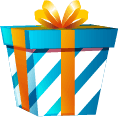 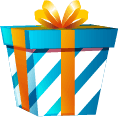 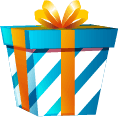 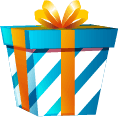 40
60
40
60
30
20
50
10
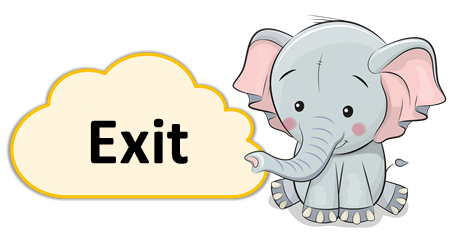 [Speaker Notes: Ms Huyền Phạm - 0936.082.789 – YOUTUBE: MsPham.  Facebook: Dạy và học cùng công nghệ.]
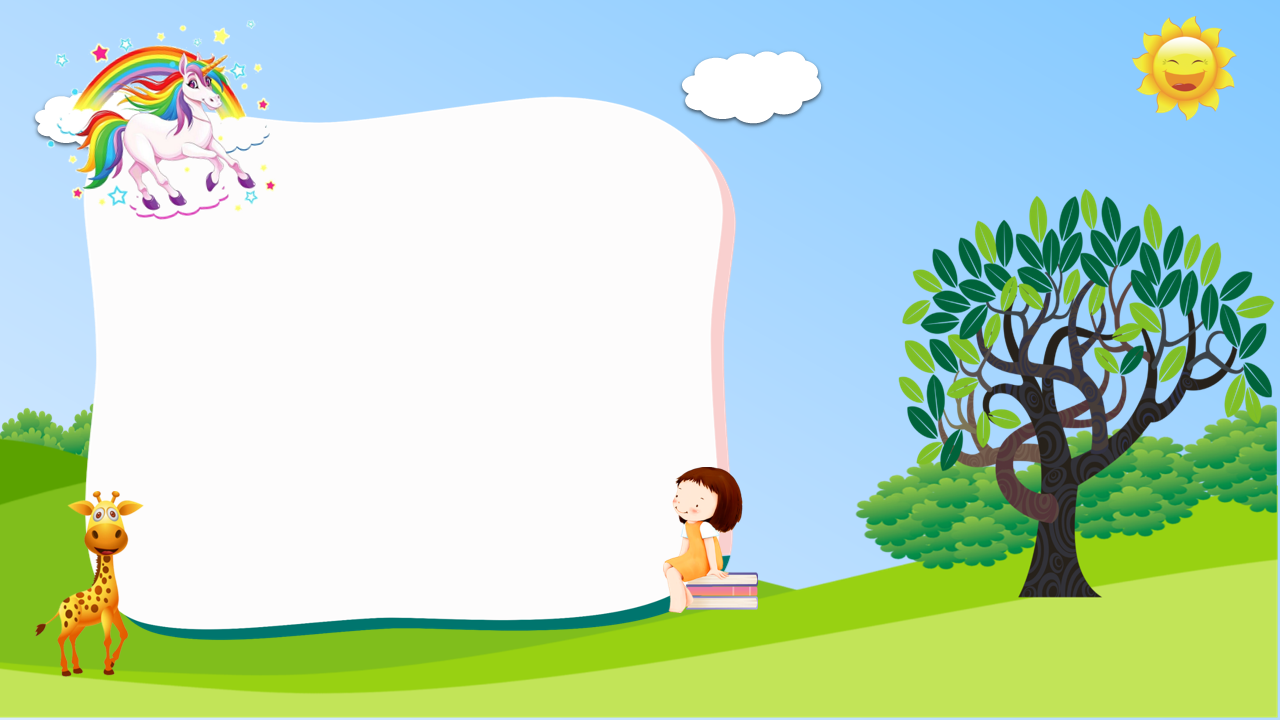 What time do you go to school?
I go to school at 
six forty-five.
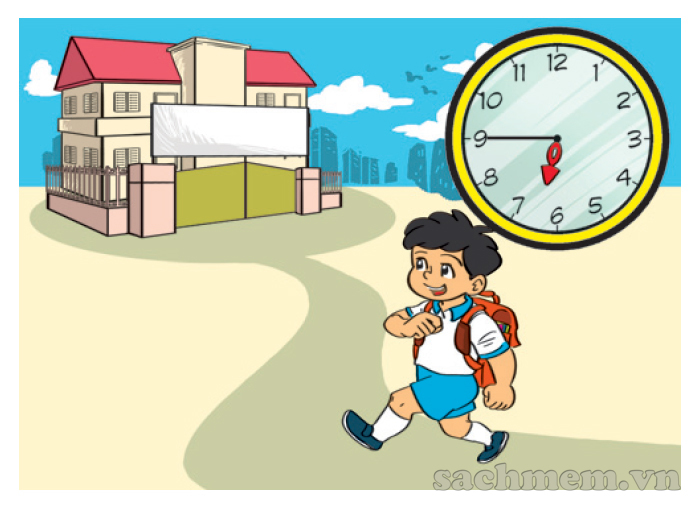 He goes to school at 
six forty-five.
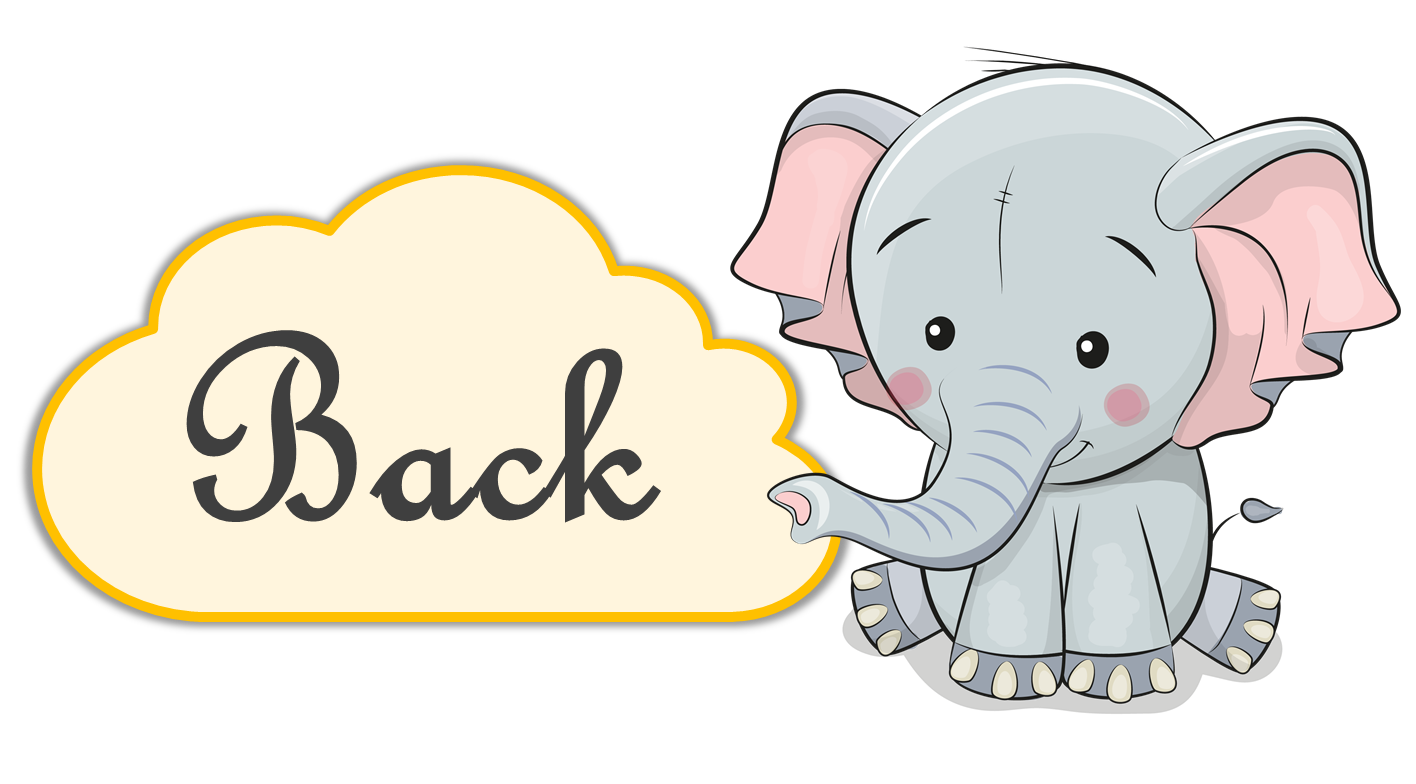 [Speaker Notes: Ms Huyền Phạm - 0936.082.789 – YOUTUBE: MsPham.  Facebook: Dạy và học cùng công nghệ.]
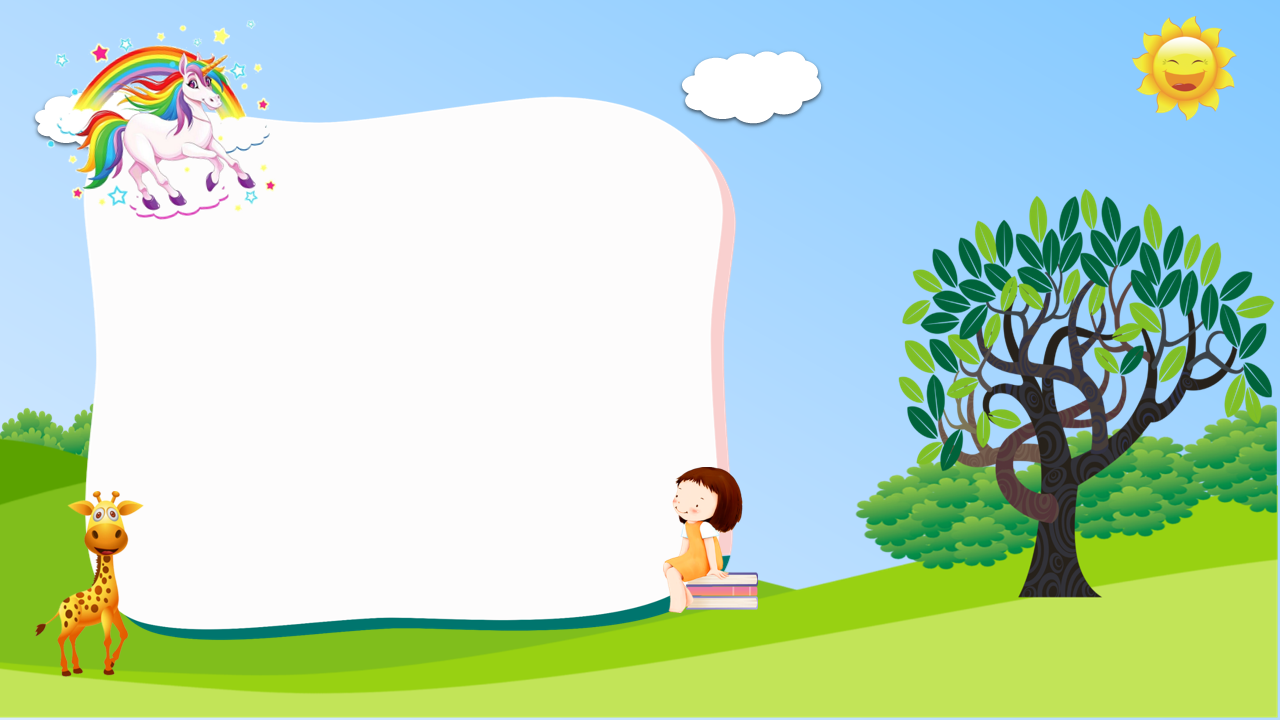 What time does he go to bed?
I go to bed at 
six o’clock.
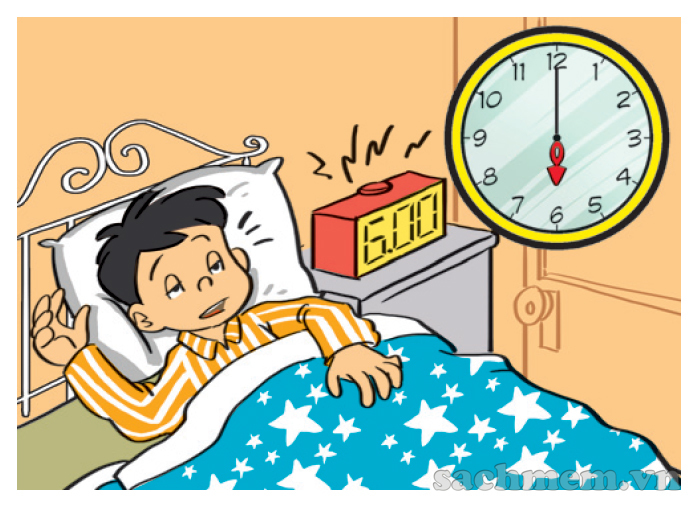 He goes to bed at 
six o’clock.
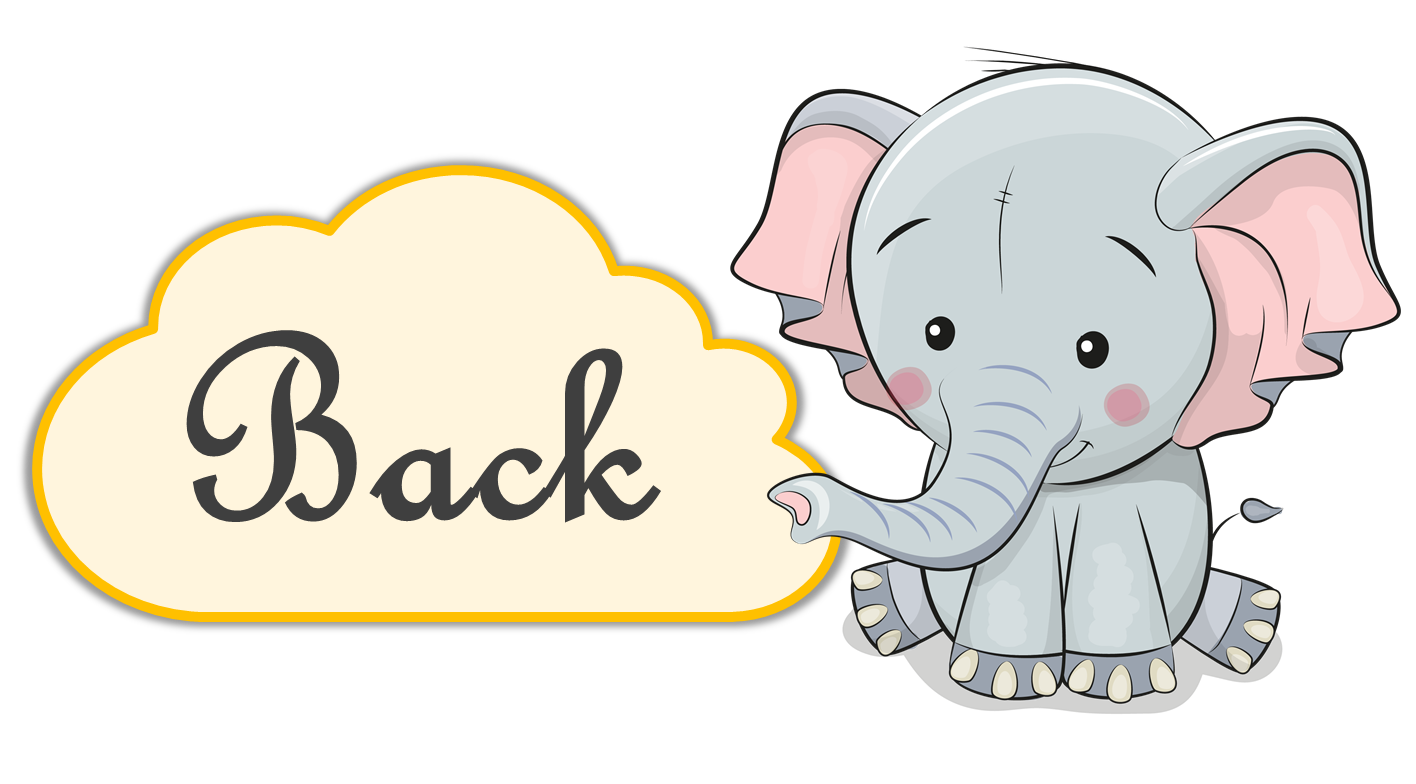 [Speaker Notes: Ms Huyền Phạm - 0936.082.789 – YOUTUBE: MsPham.  Facebook: Dạy và học cùng công nghệ.]
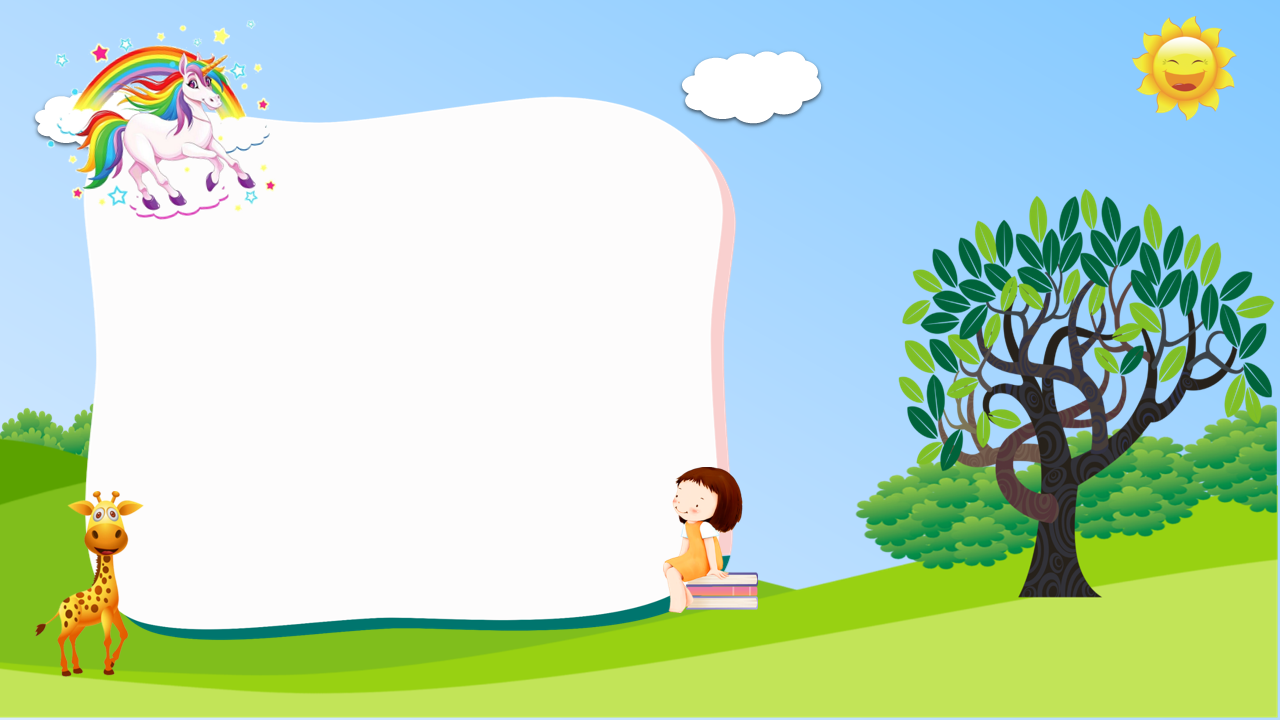 have breakfast
What time does he _______?
He has breakfast at six fifteen.
has breakfast
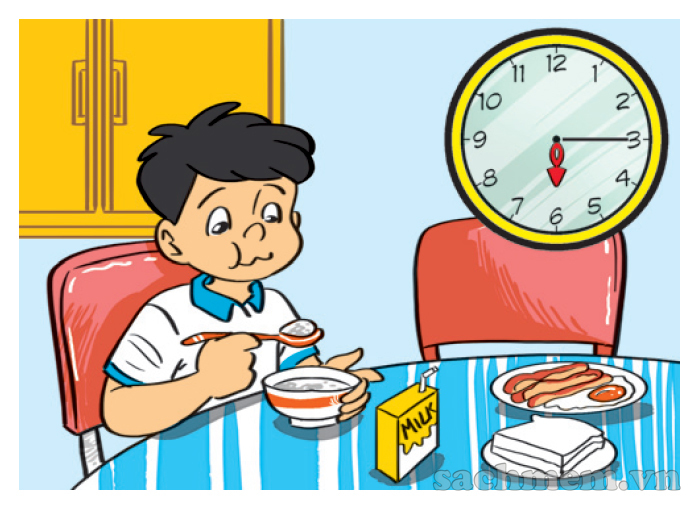 haves breakfast
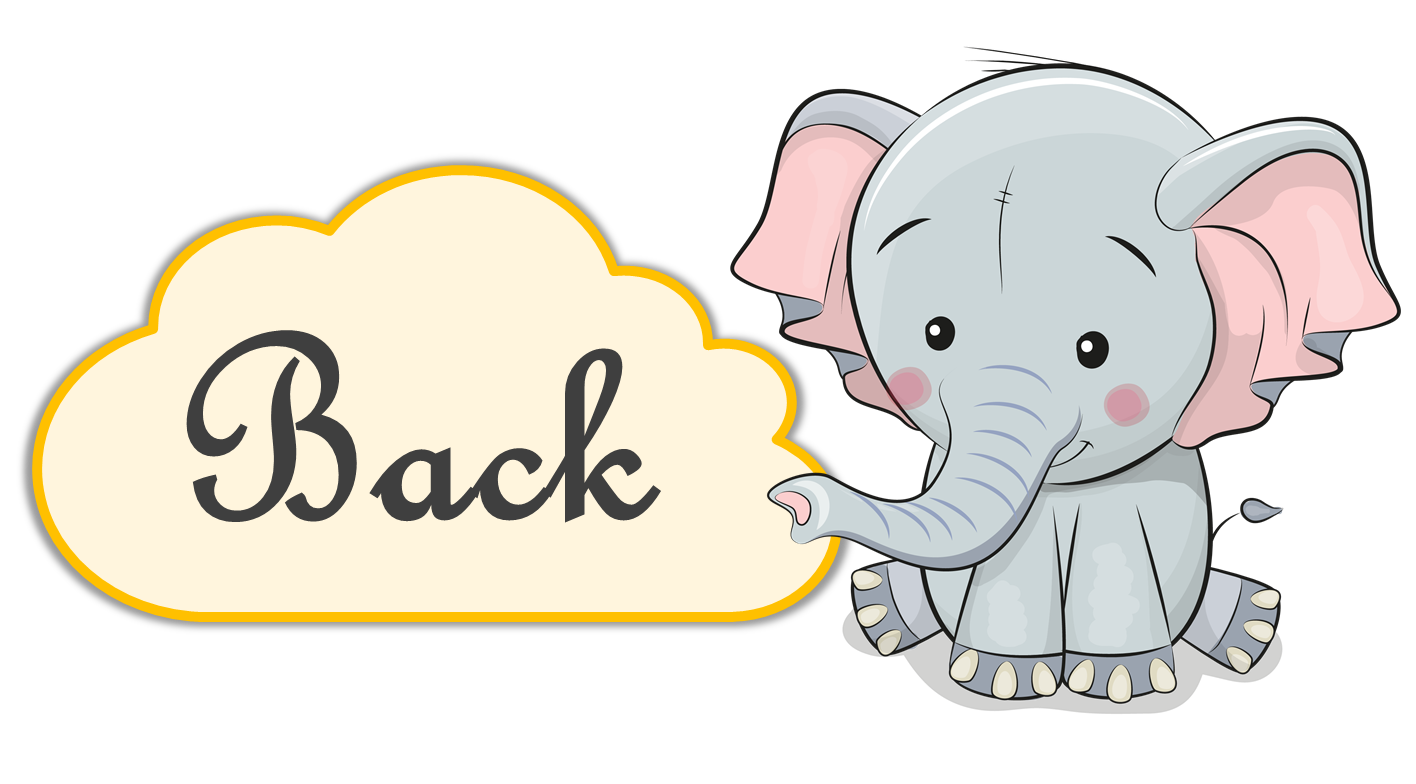 [Speaker Notes: Ms Huyền Phạm - 0936.082.789 – YOUTUBE: MsPham.  Facebook: Dạy và học cùng công nghệ.]
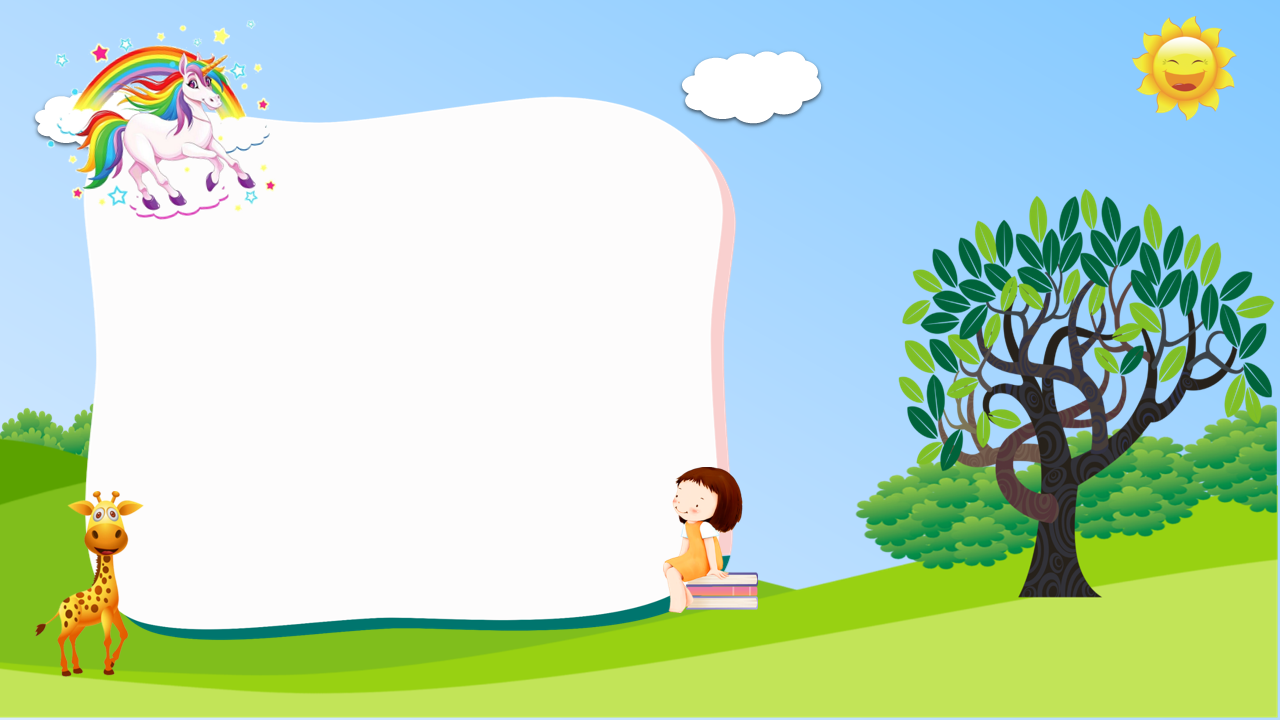 six twenty
I get up at ___________.
six ten
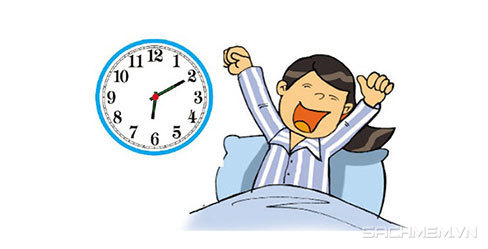 six forty
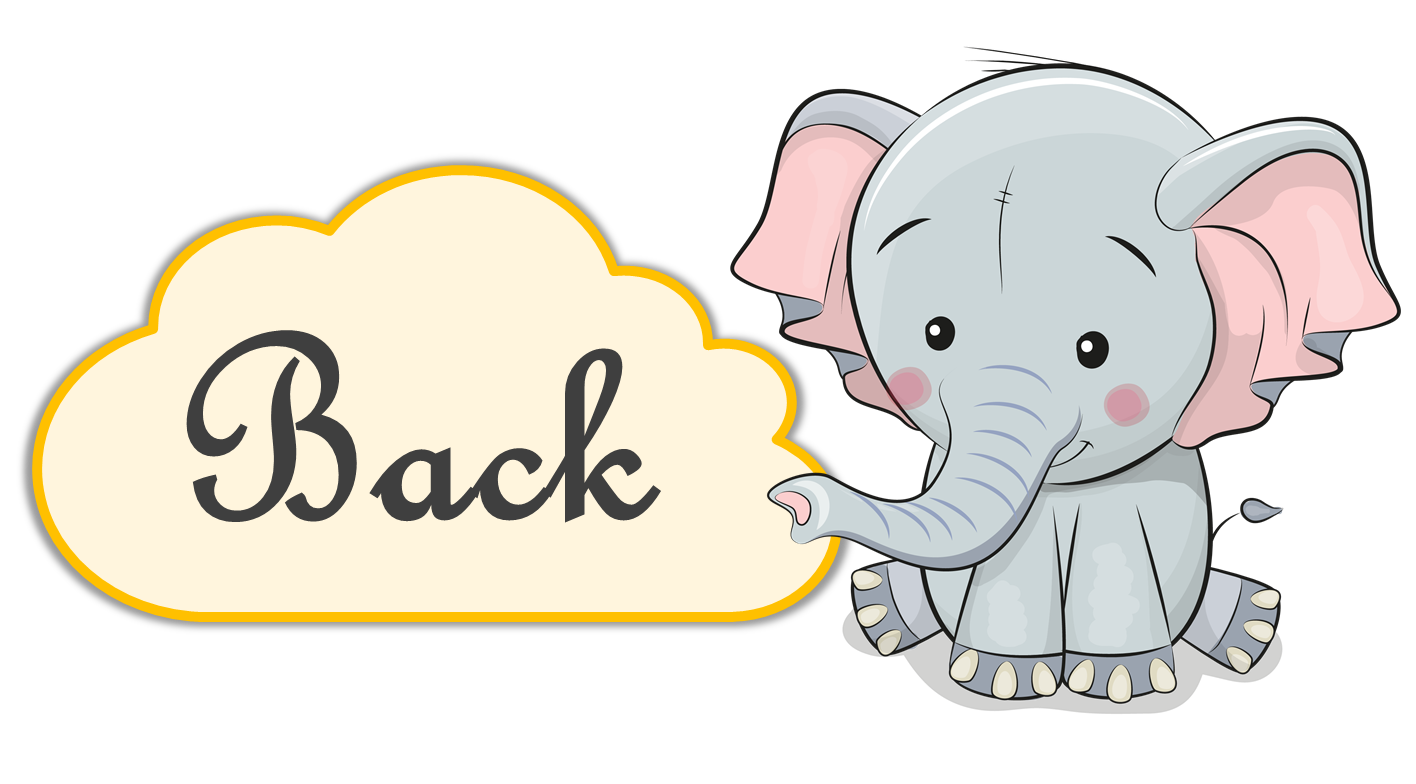 [Speaker Notes: Ms Huyền Phạm - 0936.082.789 – YOUTUBE: MsPham.  Facebook: Dạy và học cùng công nghệ.]
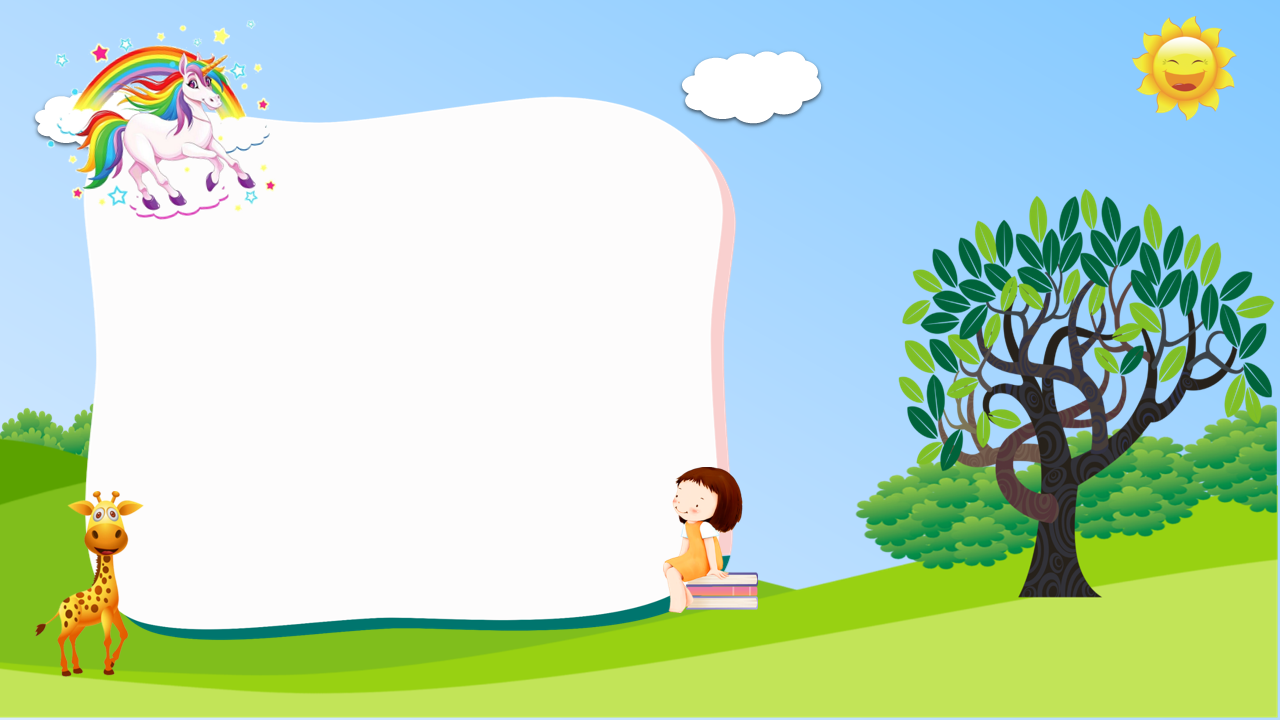 six fifteen
I have breakfast at _________.
six thirty
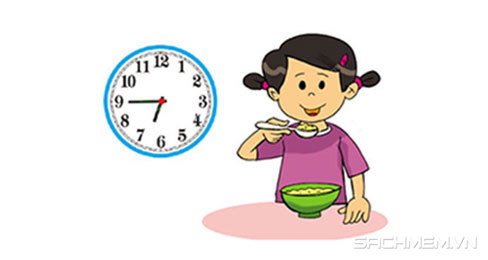 six forty-five
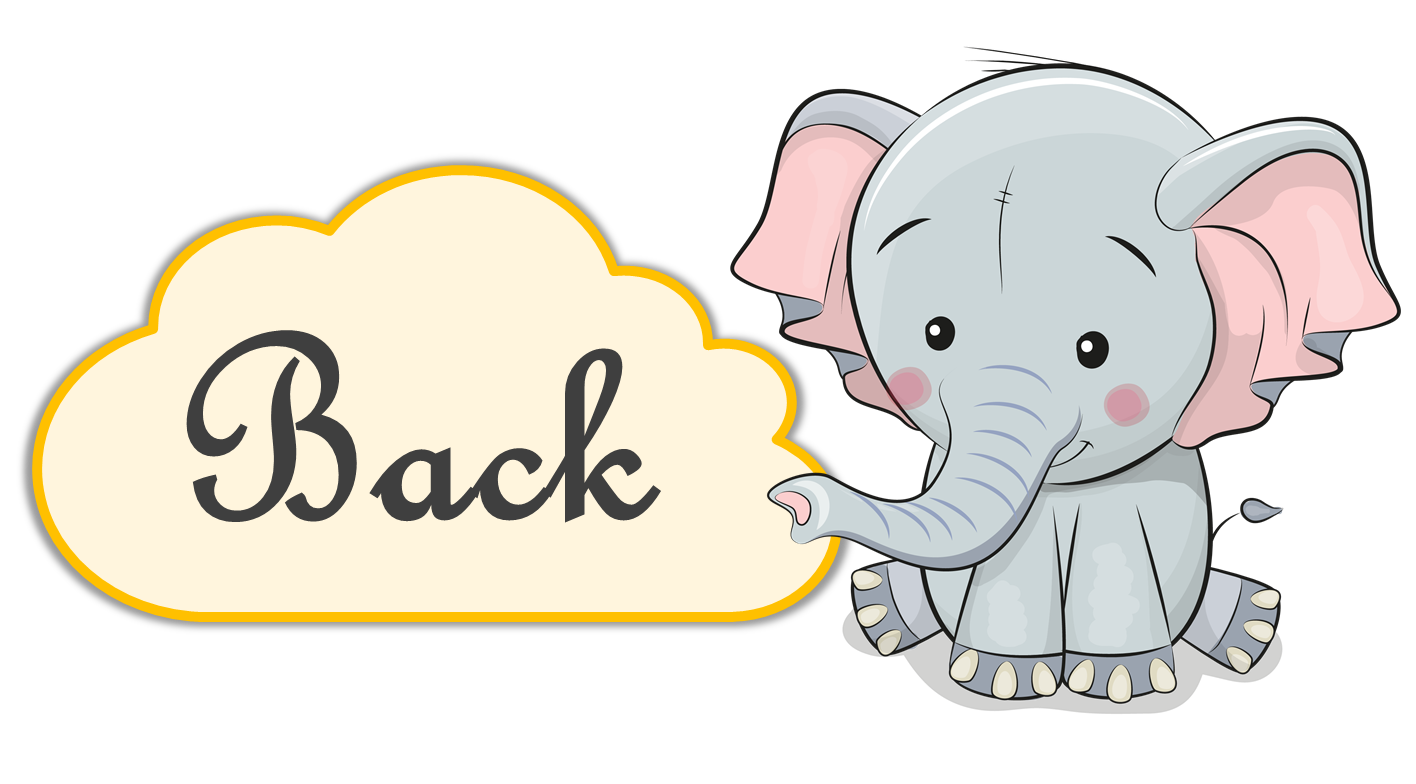 [Speaker Notes: Ms Huyền Phạm - 0936.082.789 – YOUTUBE: MsPham.  Facebook: Dạy và học cùng công nghệ.]
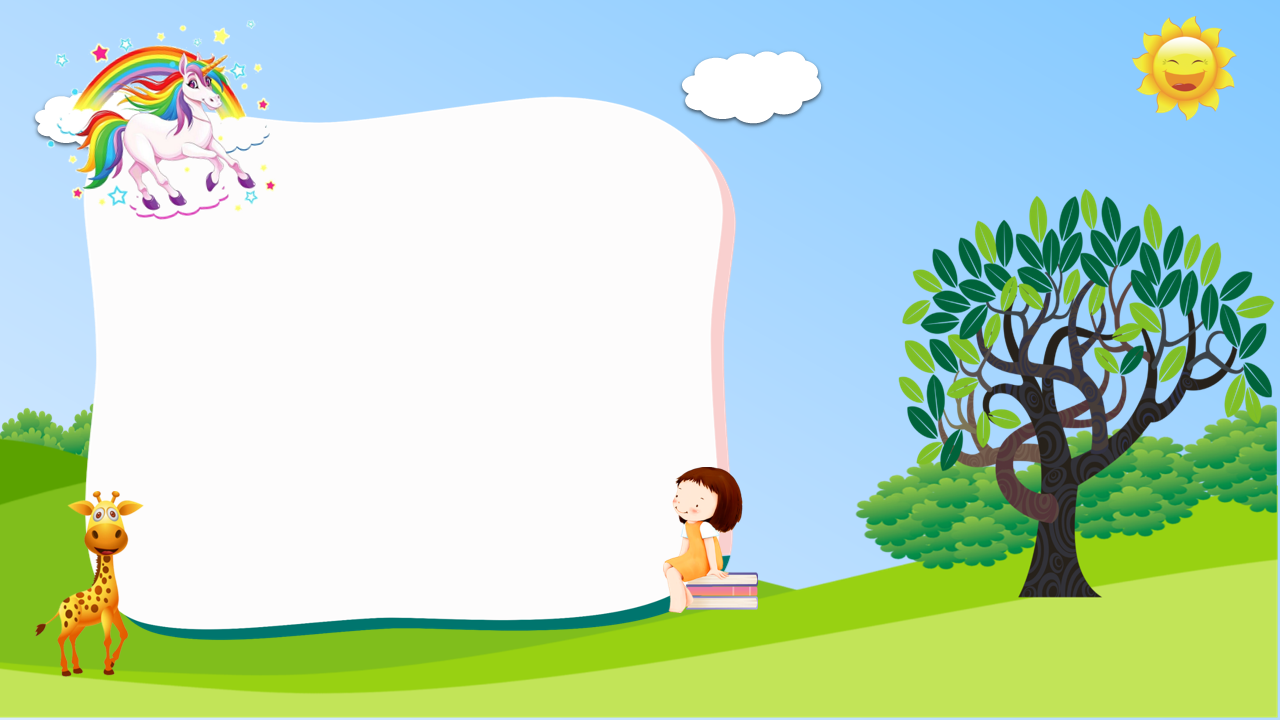 get up
I __________at 
seven o'clock.
have breakfast
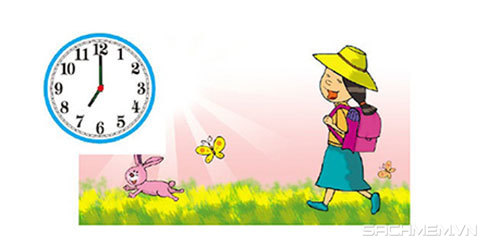 go to school
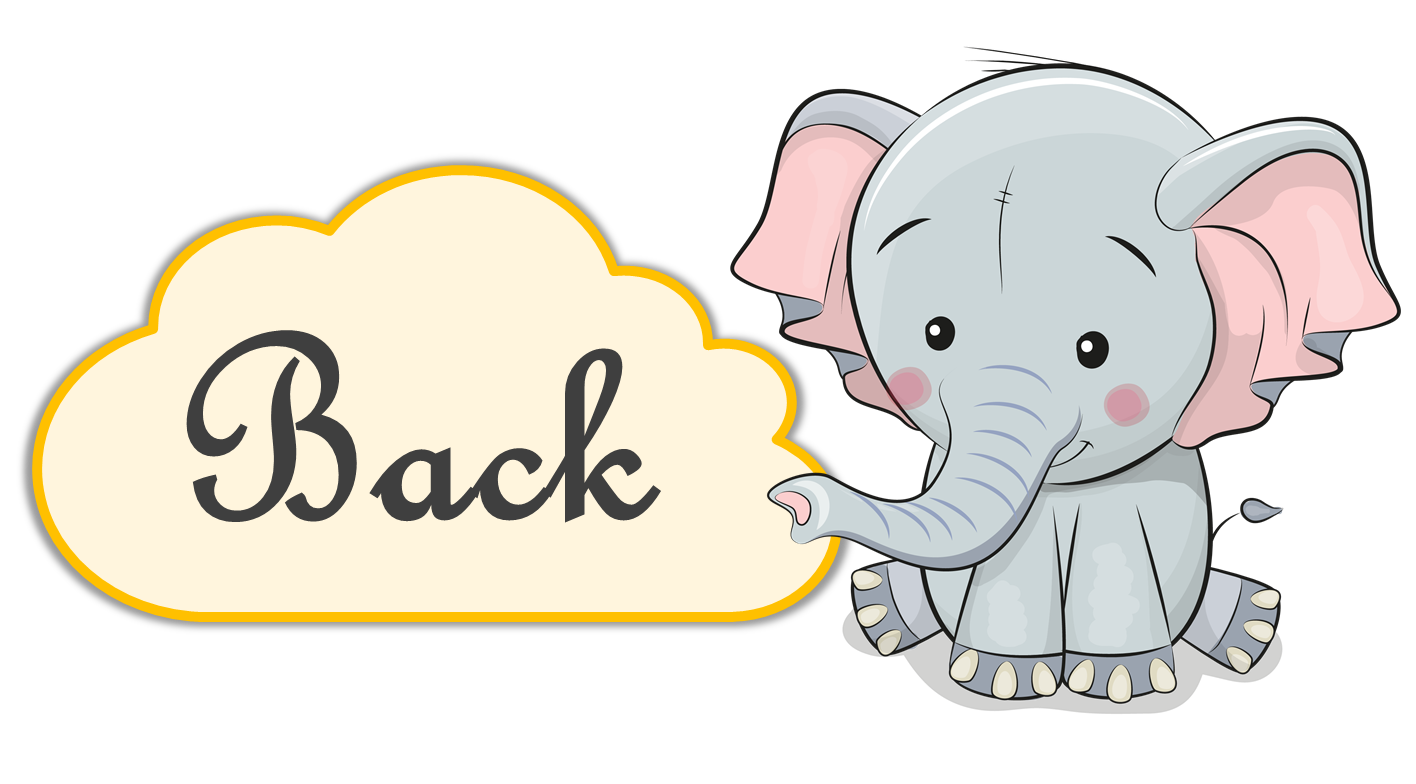 [Speaker Notes: Ms Huyền Phạm - 0936.082.789 – YOUTUBE: MsPham.  Facebook: Dạy và học cùng công nghệ.]
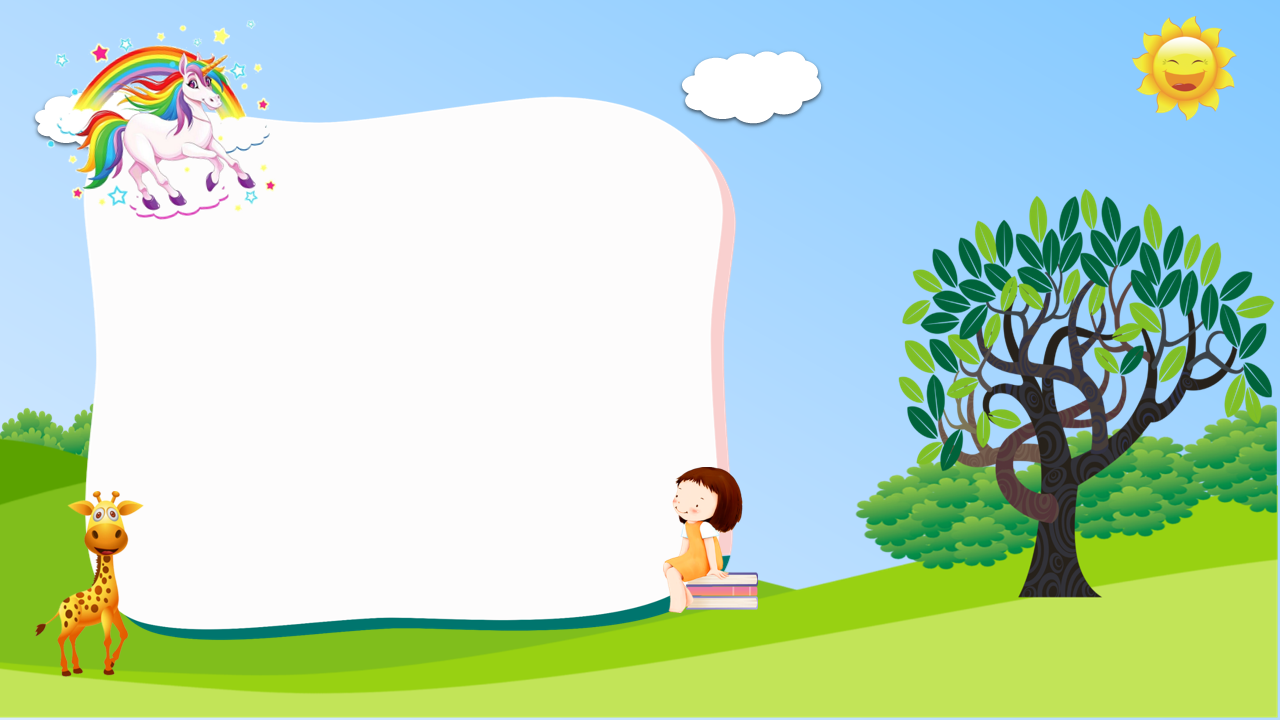 get home
I ___________ at seven five.
have dinner
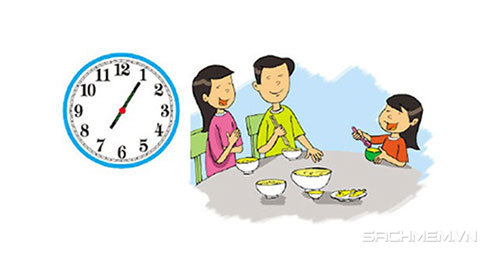 watch TV
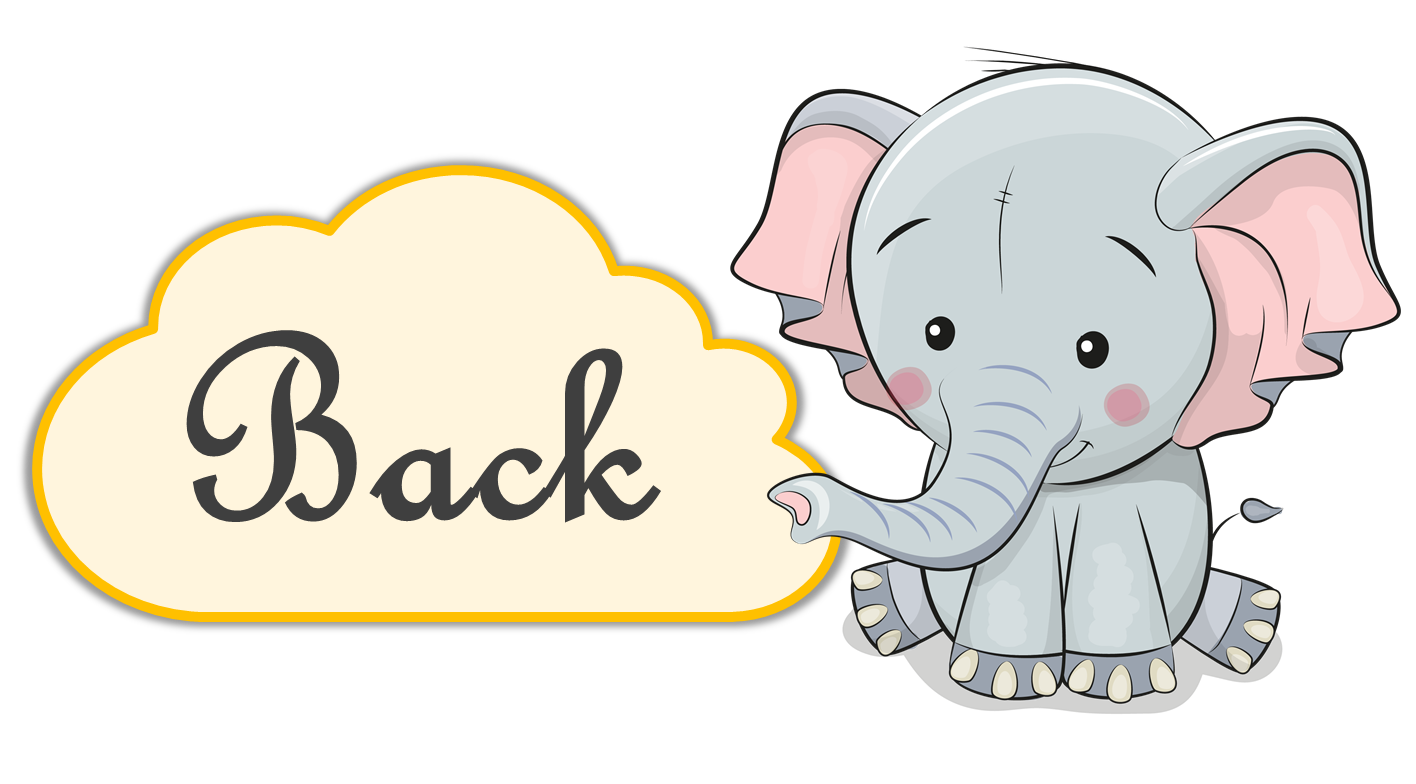 [Speaker Notes: Ms Huyền Phạm - 0936.082.789 – YOUTUBE: MsPham.  Facebook: Dạy và học cùng công nghệ.]
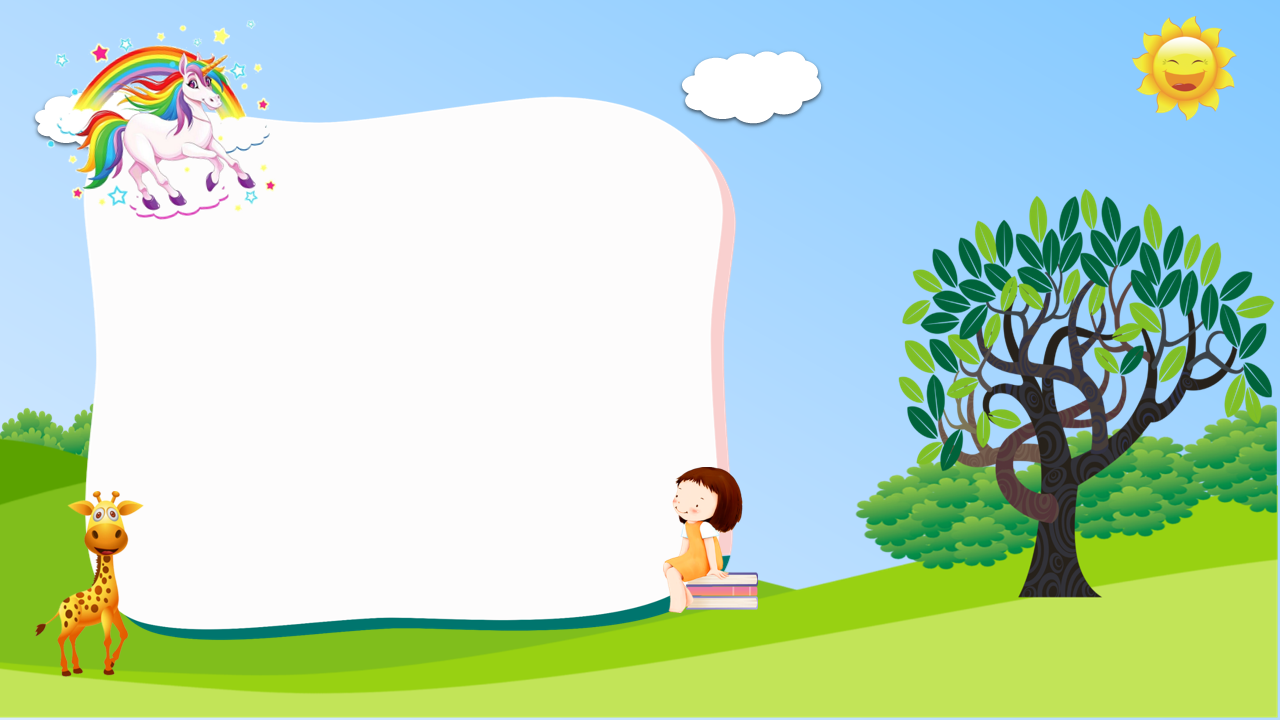 I go to bed at nine fiveteen.
True
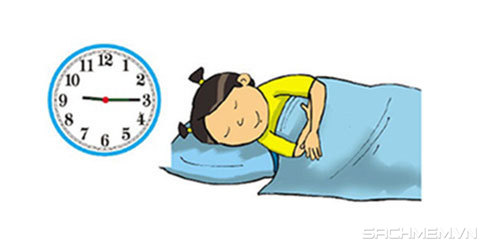 False
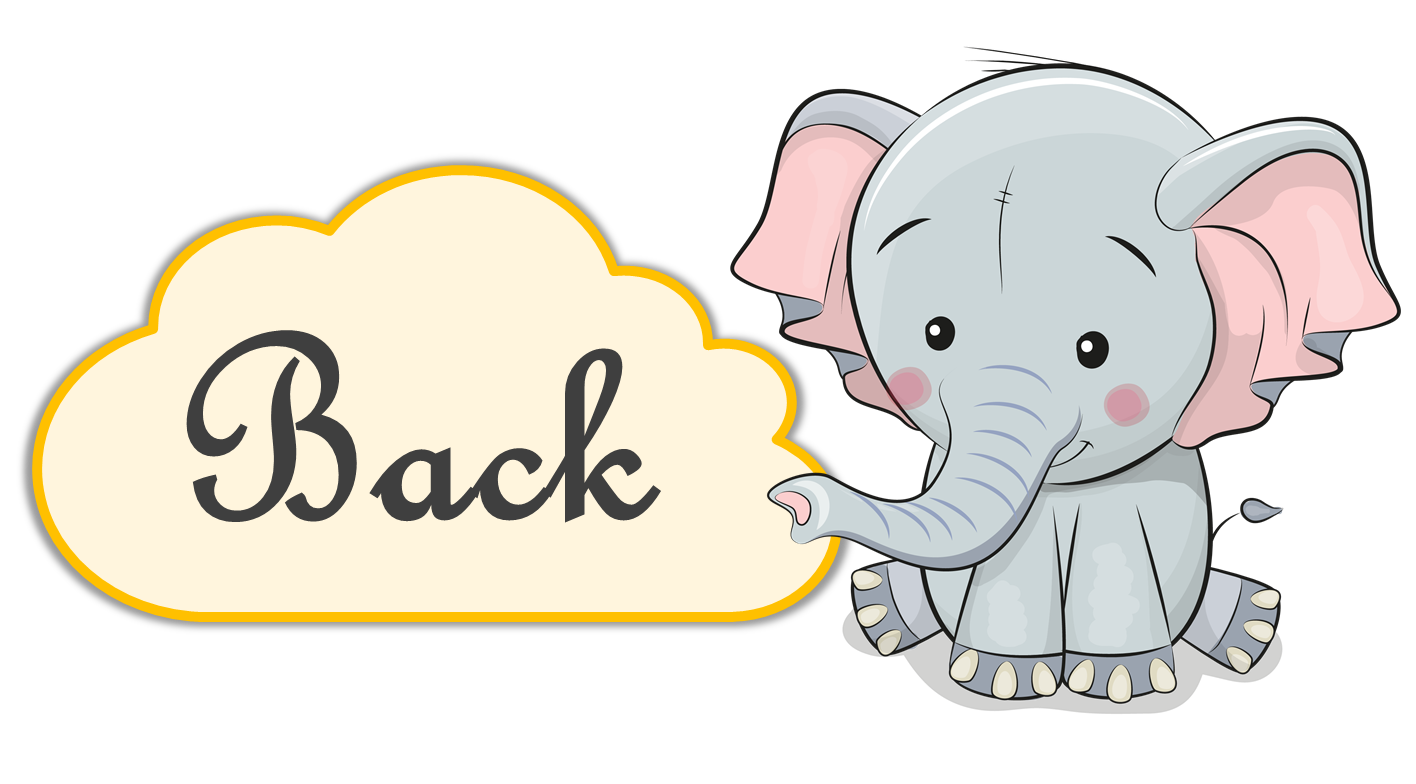 [Speaker Notes: Ms Huyền Phạm - 0936.082.789 – YOUTUBE: MsPham.  Facebook: Dạy và học cùng công nghệ.]
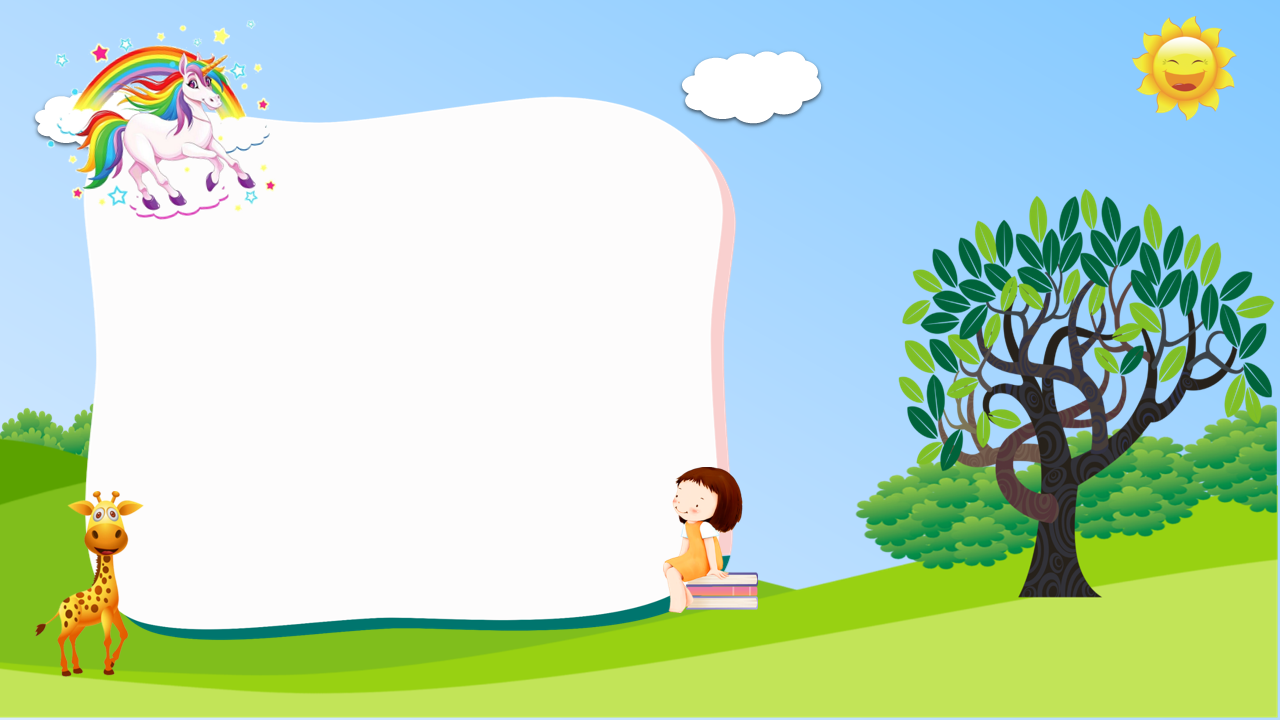 True
What time it is?
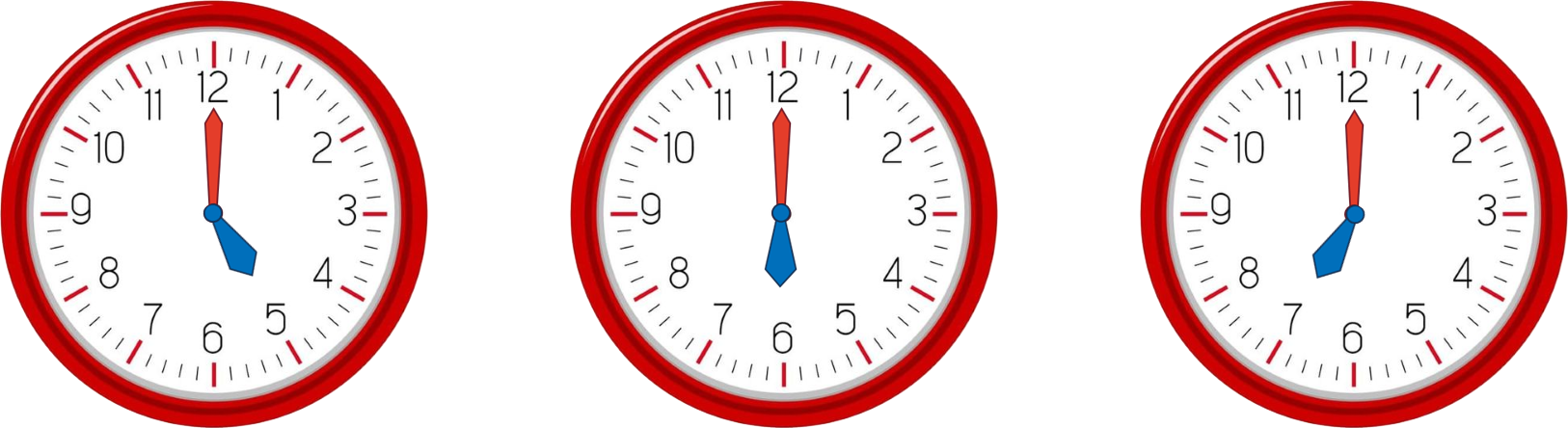 Flase
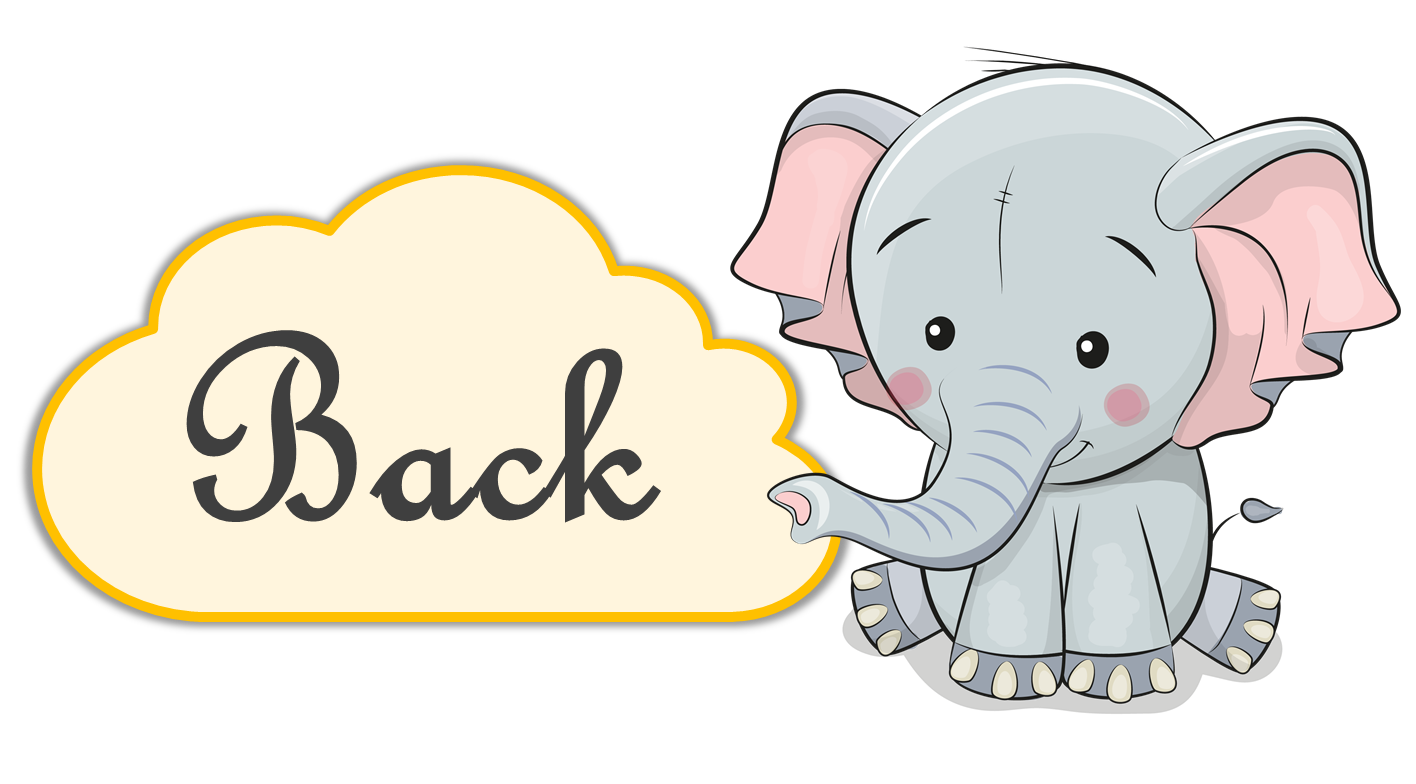 [Speaker Notes: Ms Huyền Phạm - 0936.082.789 – YOUTUBE: MsPham.  Facebook: Dạy và học cùng công nghệ.]
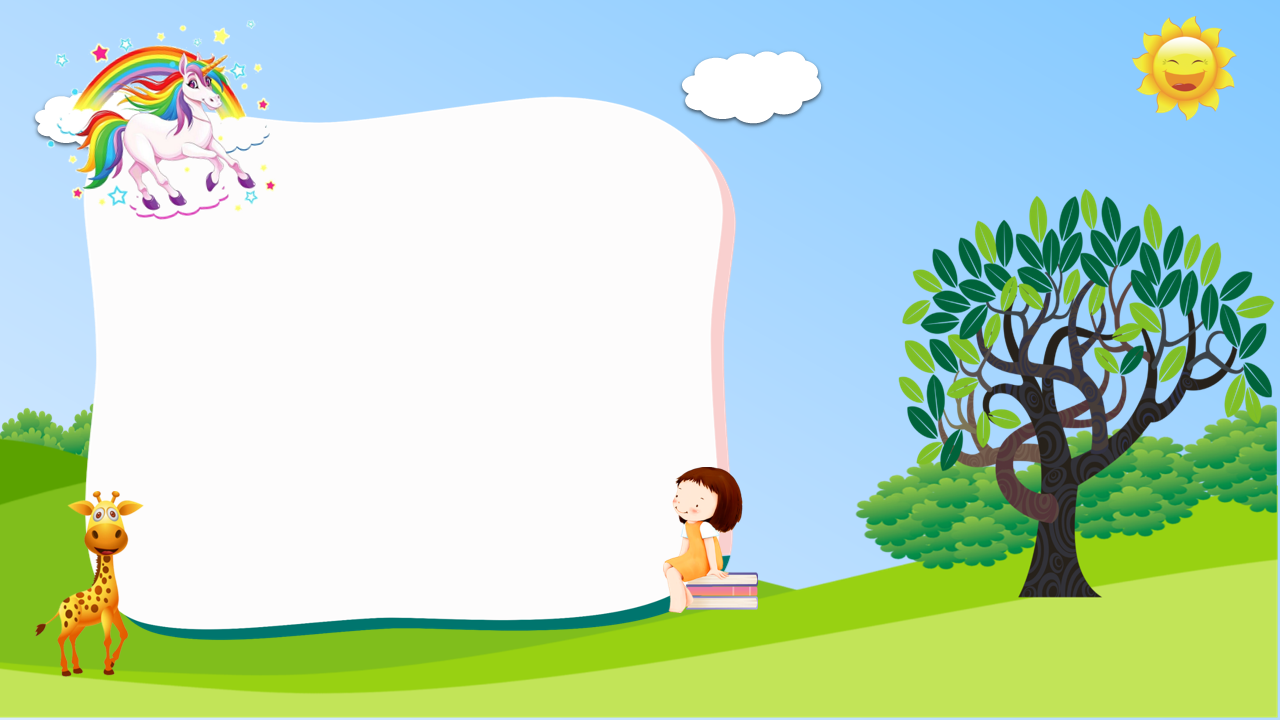 Answer
What time does she go home?
___________________?
She goes home at four o’clock?
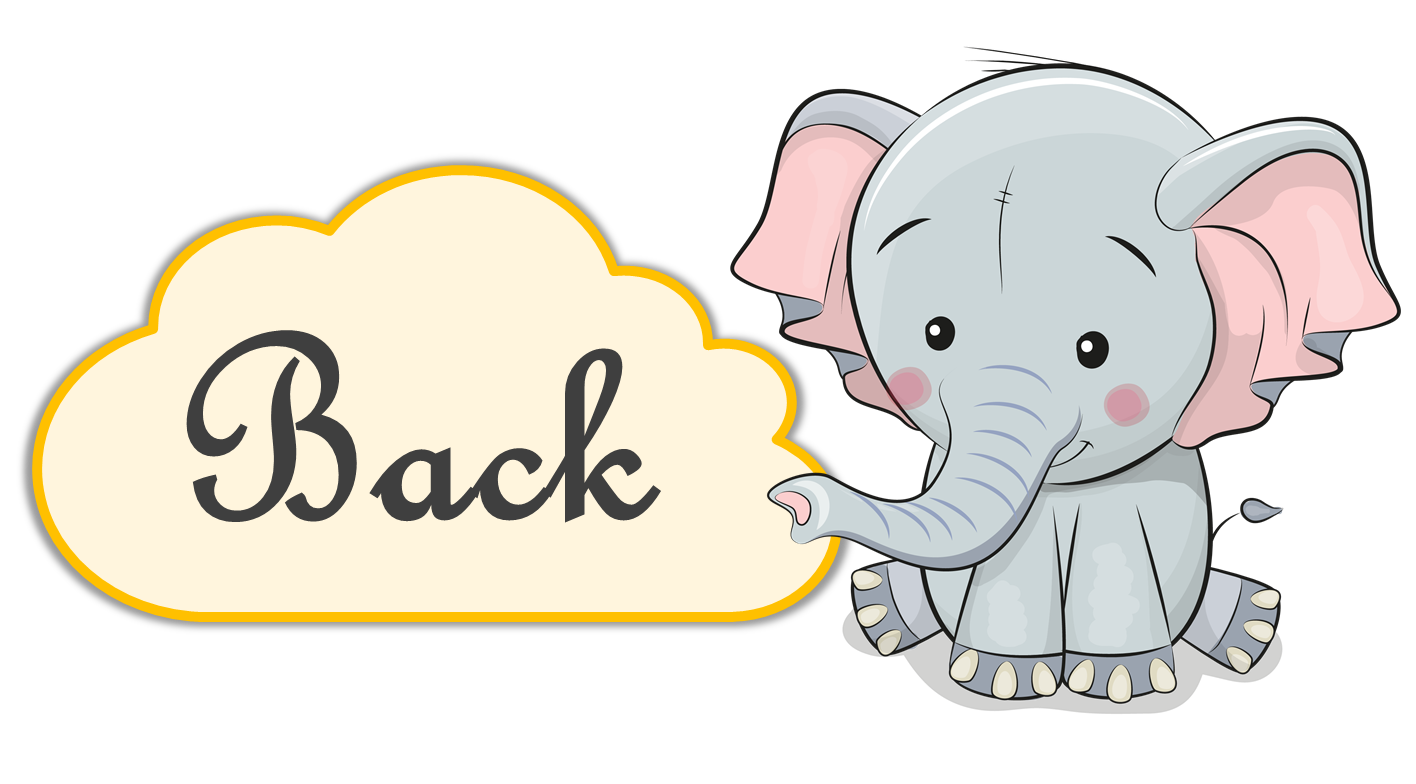 [Speaker Notes: Ms Huyền Phạm - 0936.082.789 – YOUTUBE: MsPham.  Facebook: Dạy và học cùng công nghệ.]
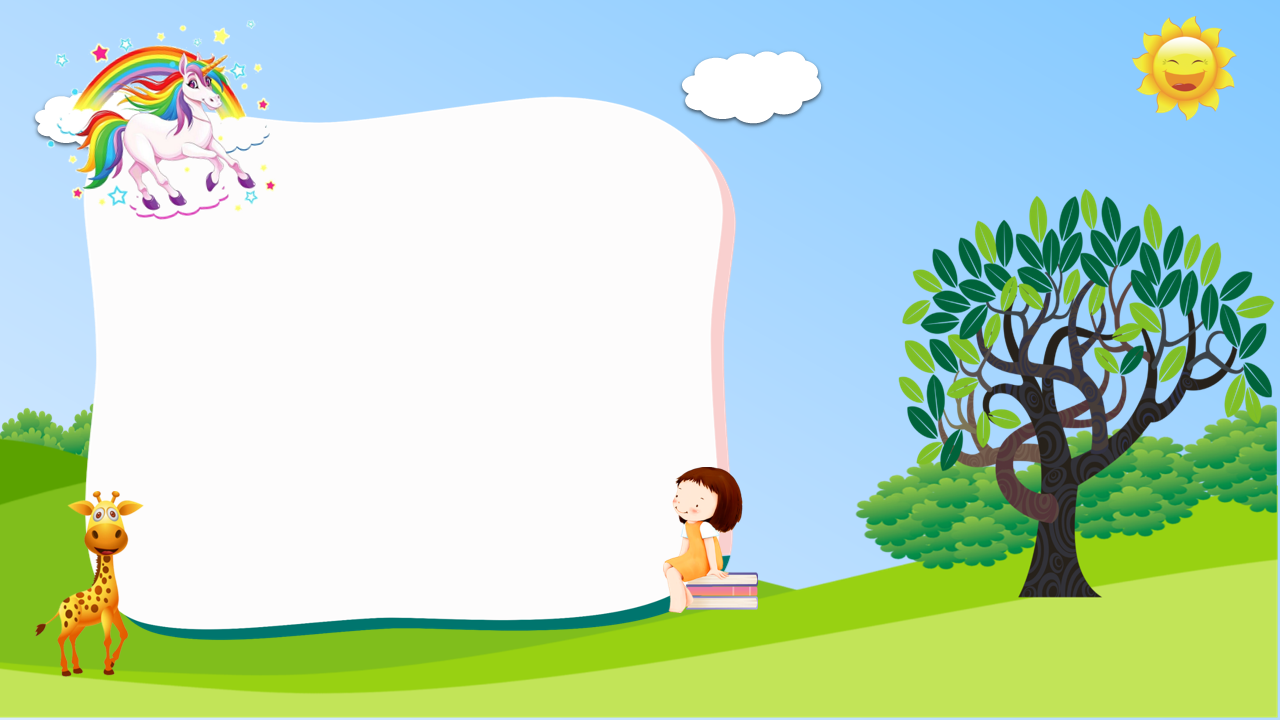 Answer
What time does your father watch TV?
He watches TV at eight fifteen
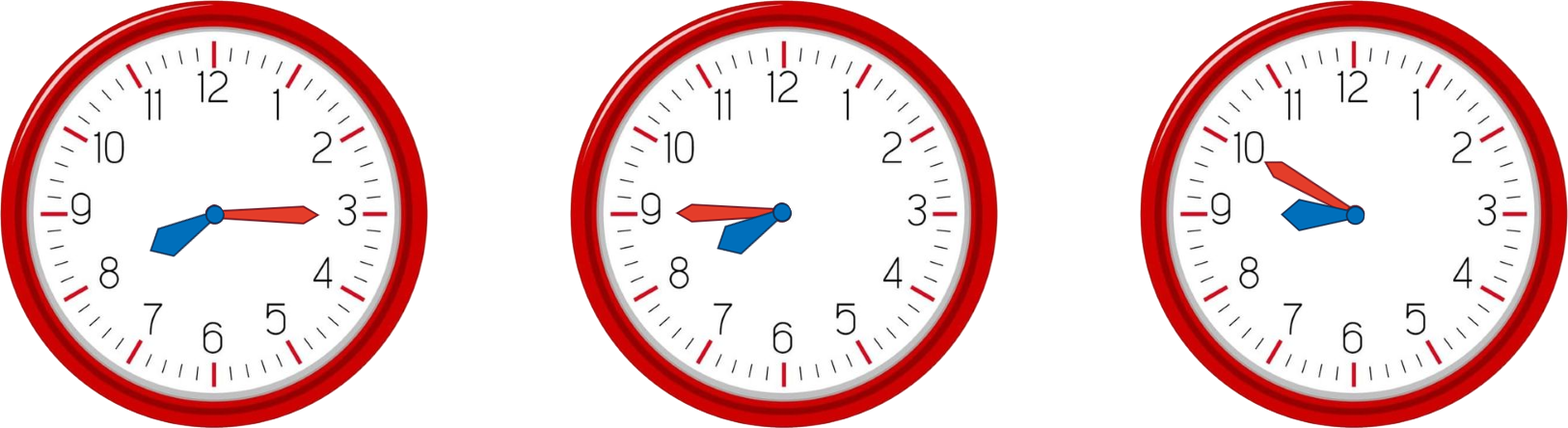 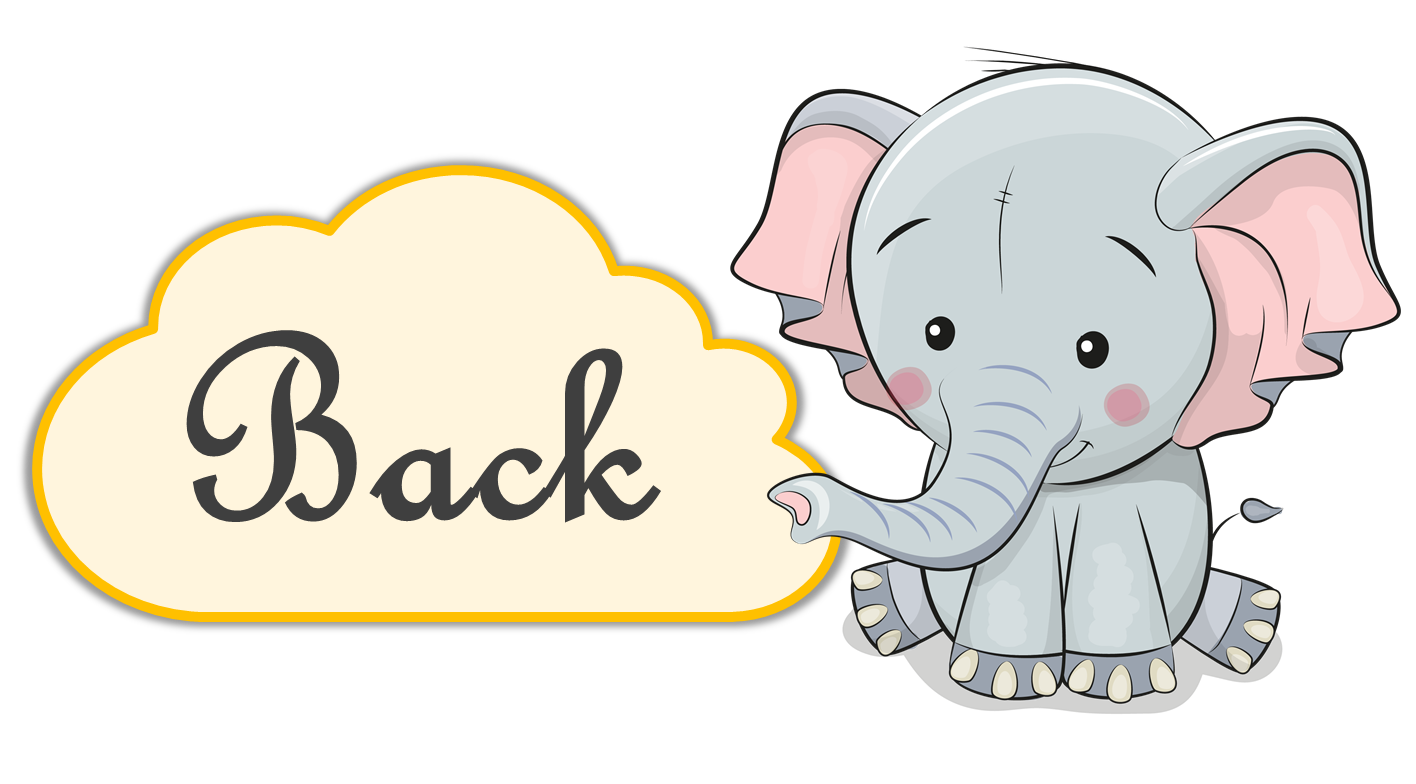 [Speaker Notes: Ms Huyền Phạm - 0936.082.789 – YOUTUBE: MsPham.  Facebook: Dạy và học cùng công nghệ.]
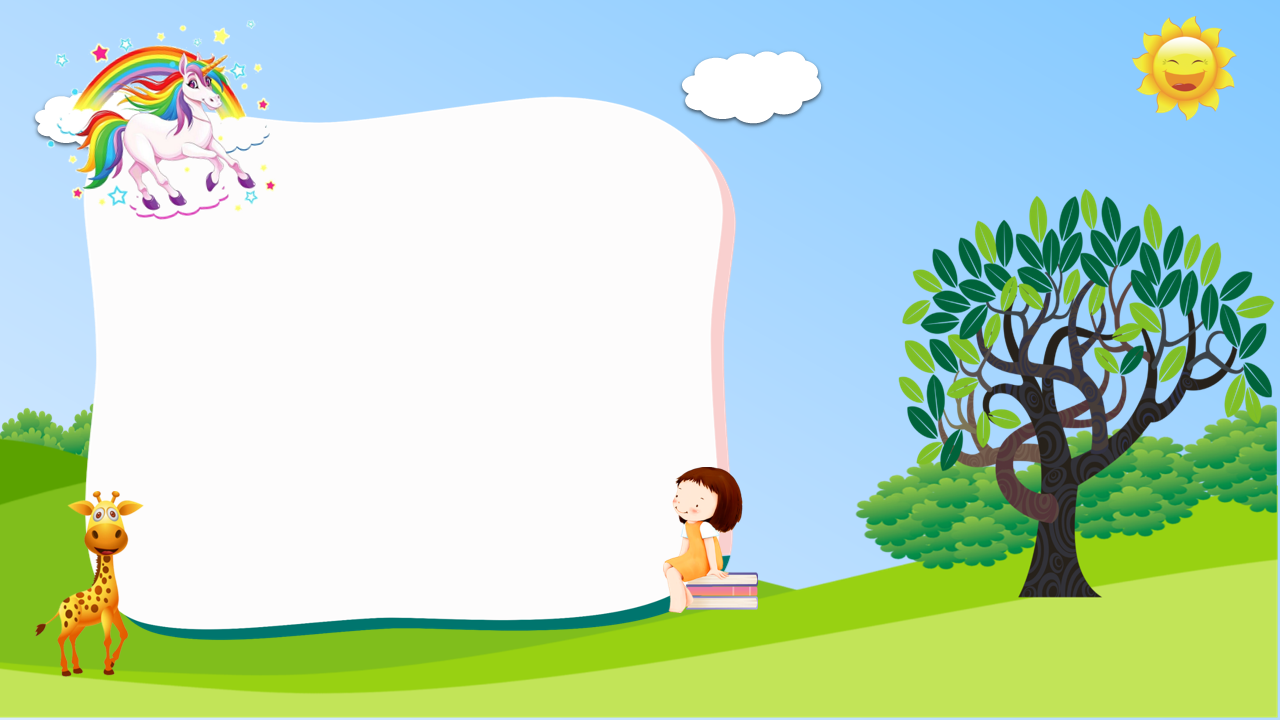 Answer
What time do you have dinner?
I have dinner at seven thirty.
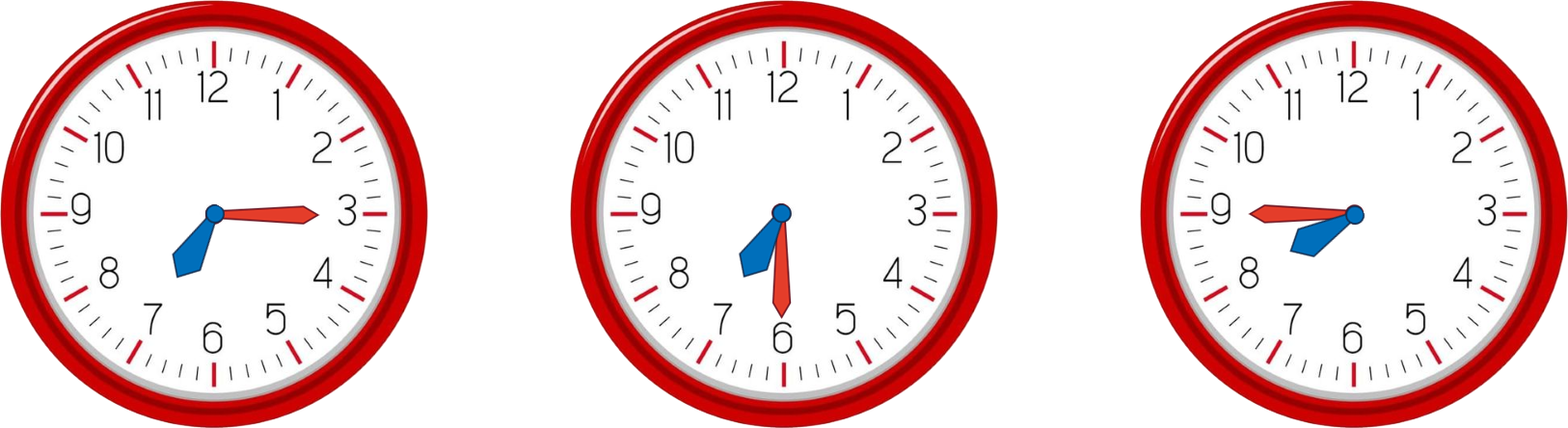 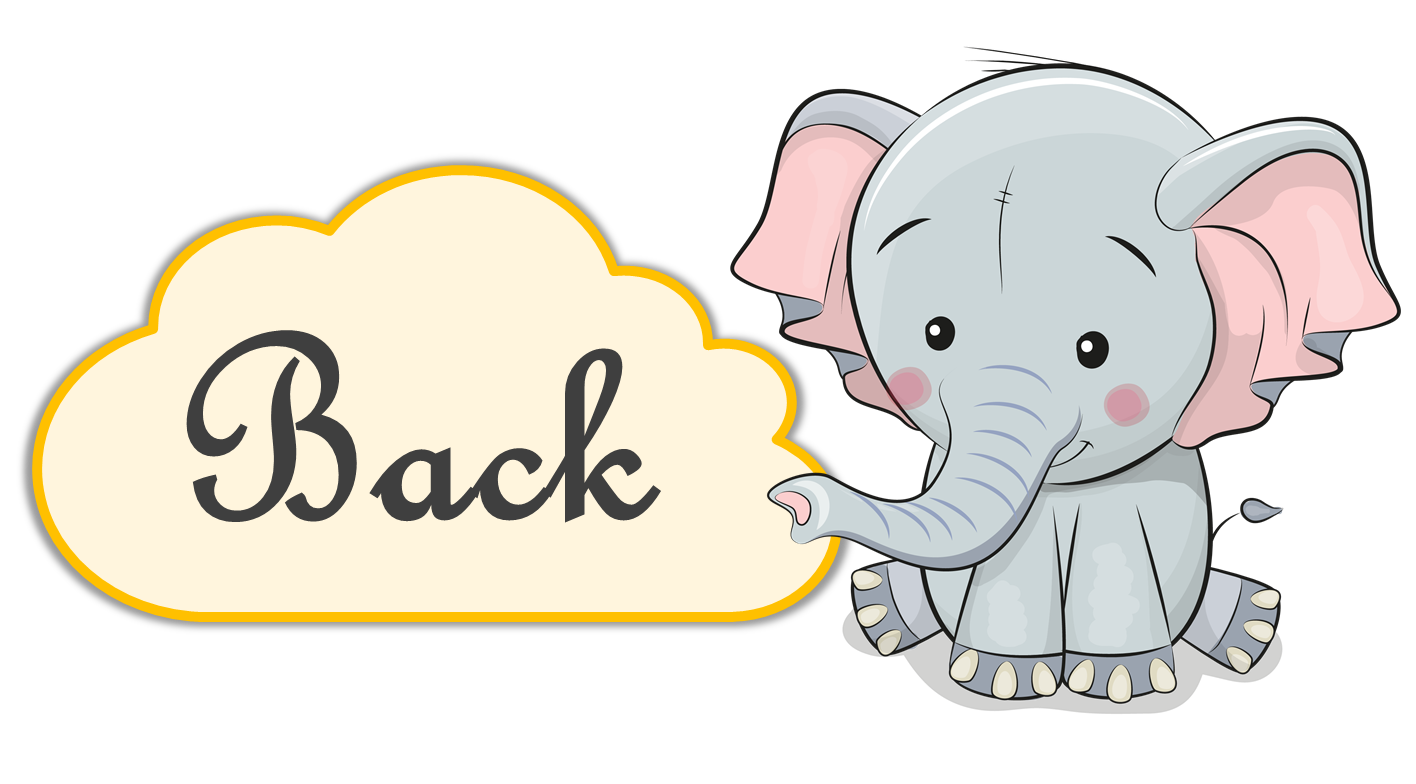 [Speaker Notes: Ms Huyền Phạm - 0936.082.789 – YOUTUBE: MsPham.  Facebook: Dạy và học cùng công nghệ.]
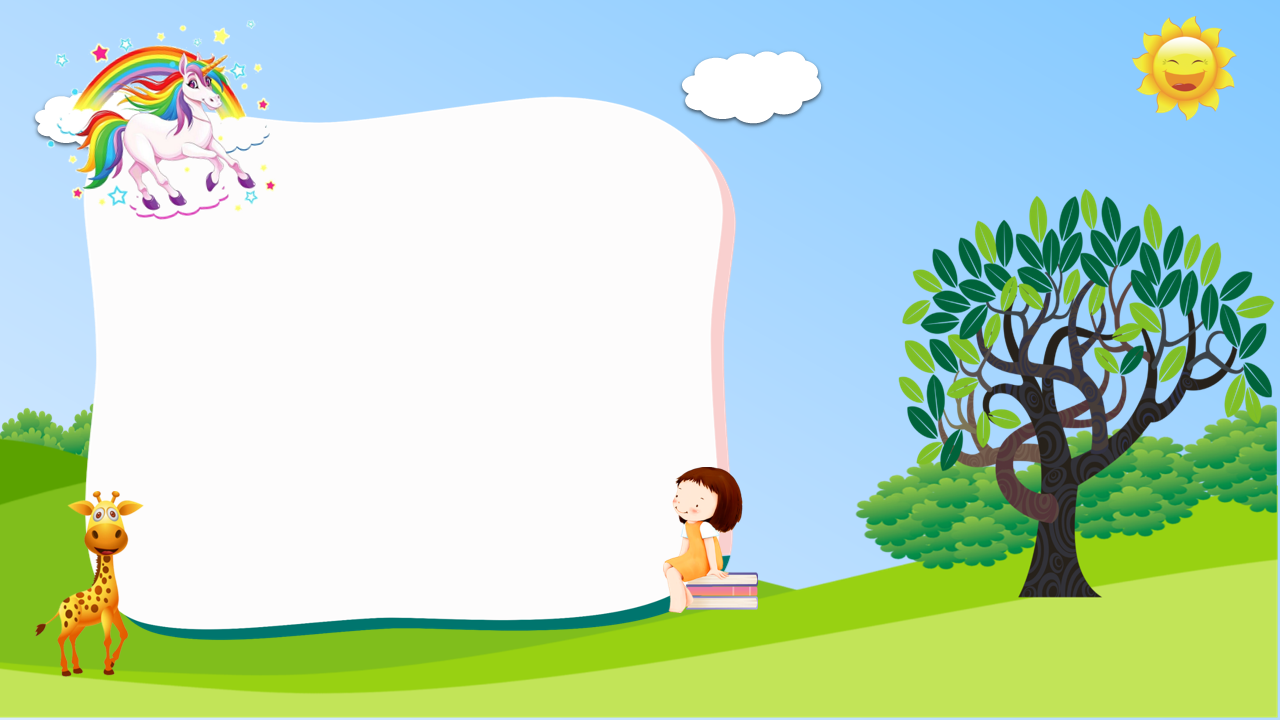 Answer
What time is it?
It’s eight fifty.
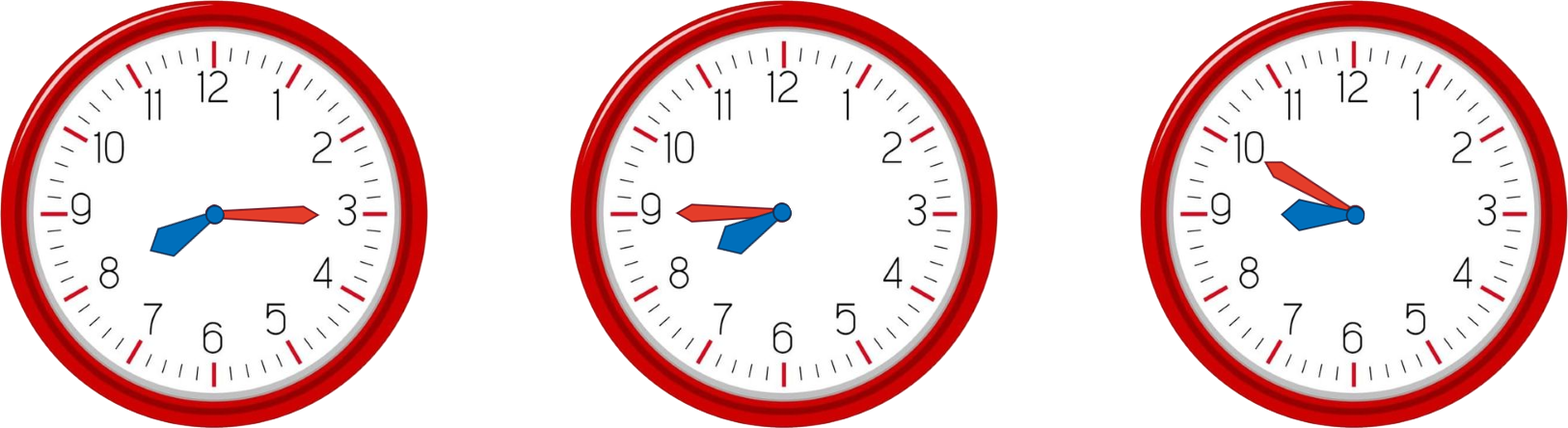 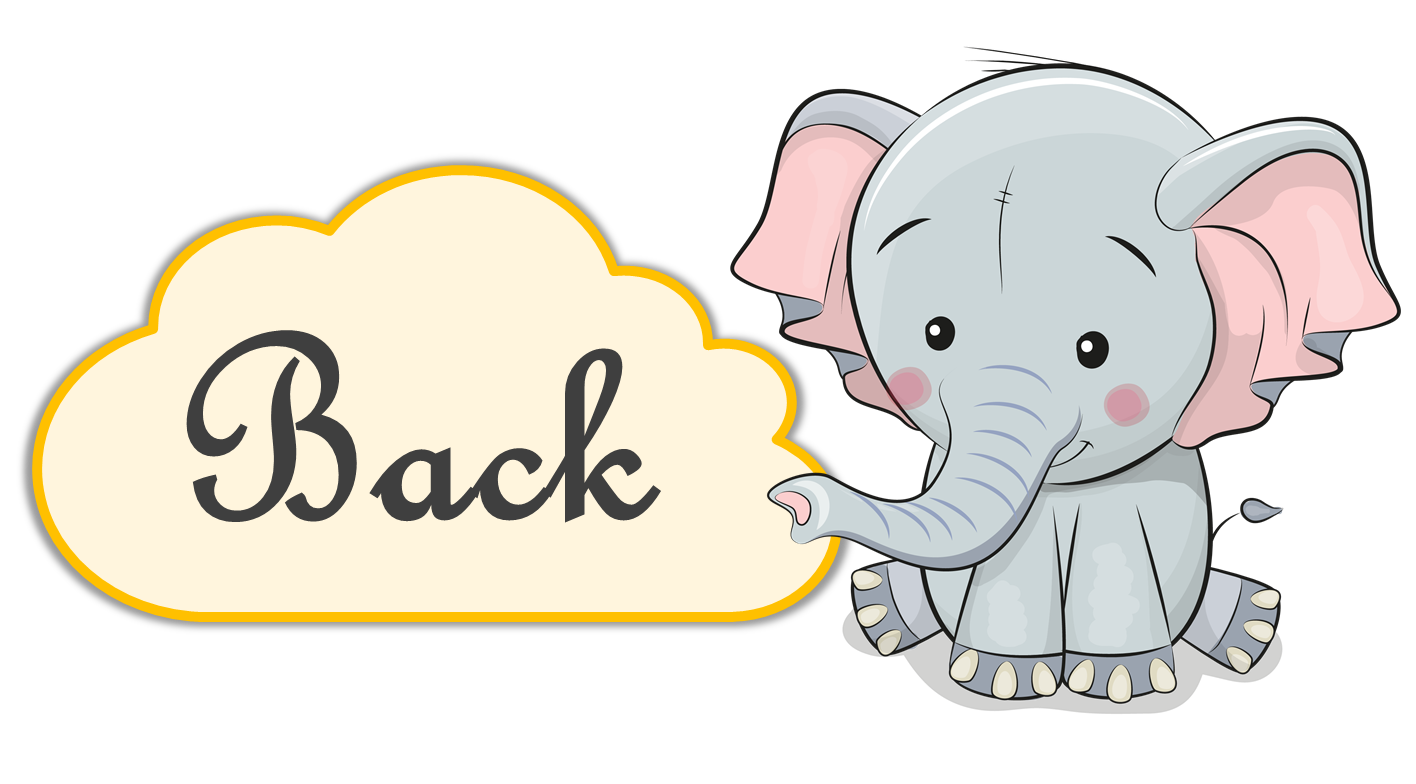 [Speaker Notes: Ms Huyền Phạm - 0936.082.789 – YOUTUBE: MsPham.  Facebook: Dạy và học cùng công nghệ.]
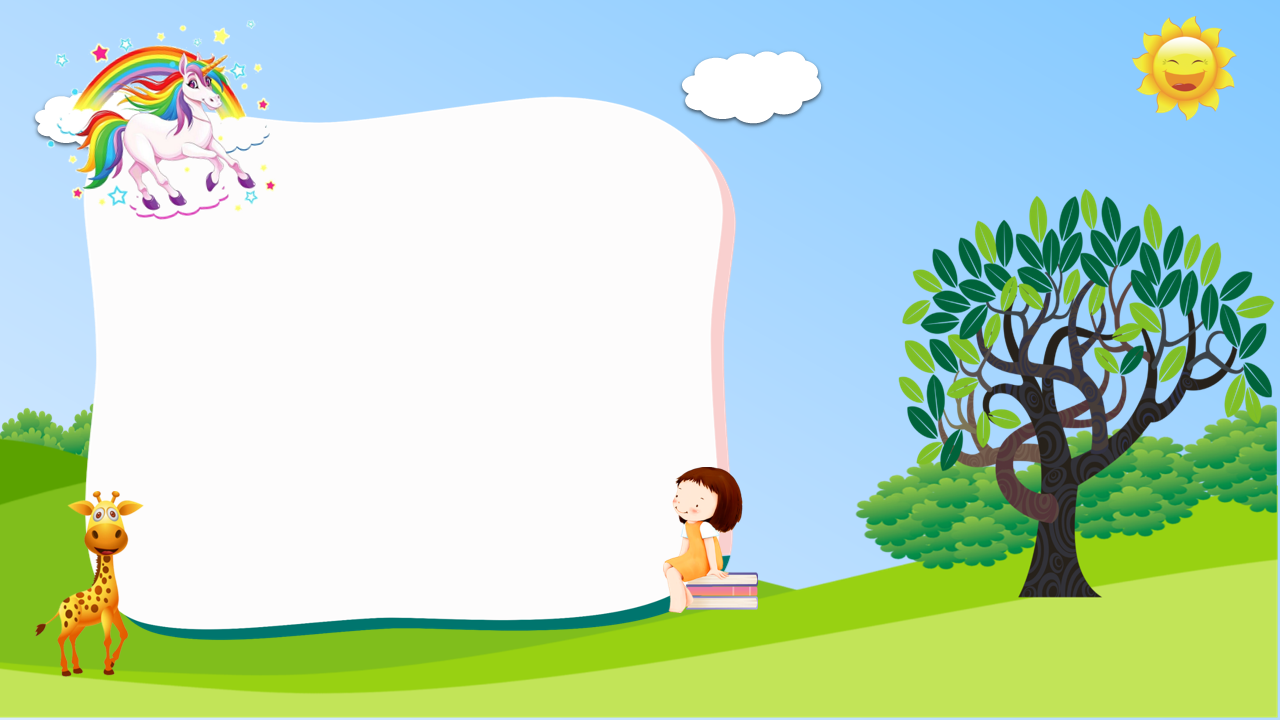 Answer
What time is it?
It’s twelve forty.
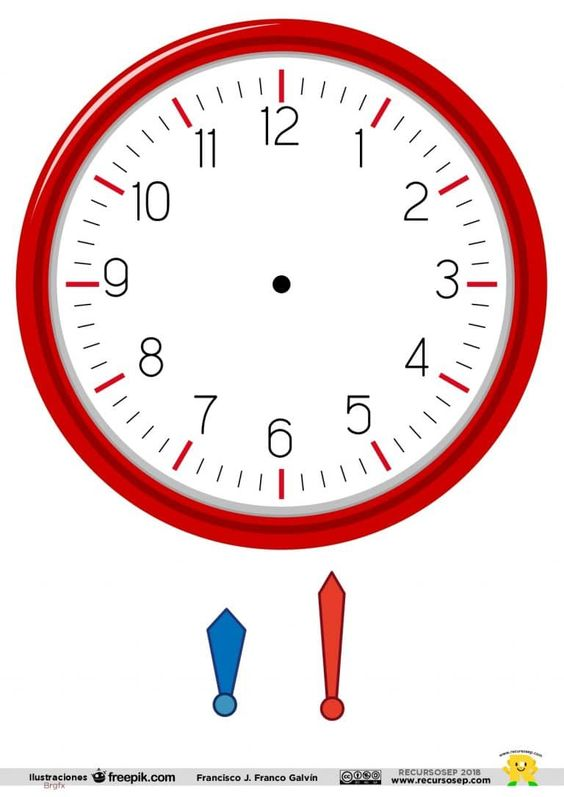 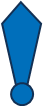 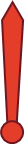 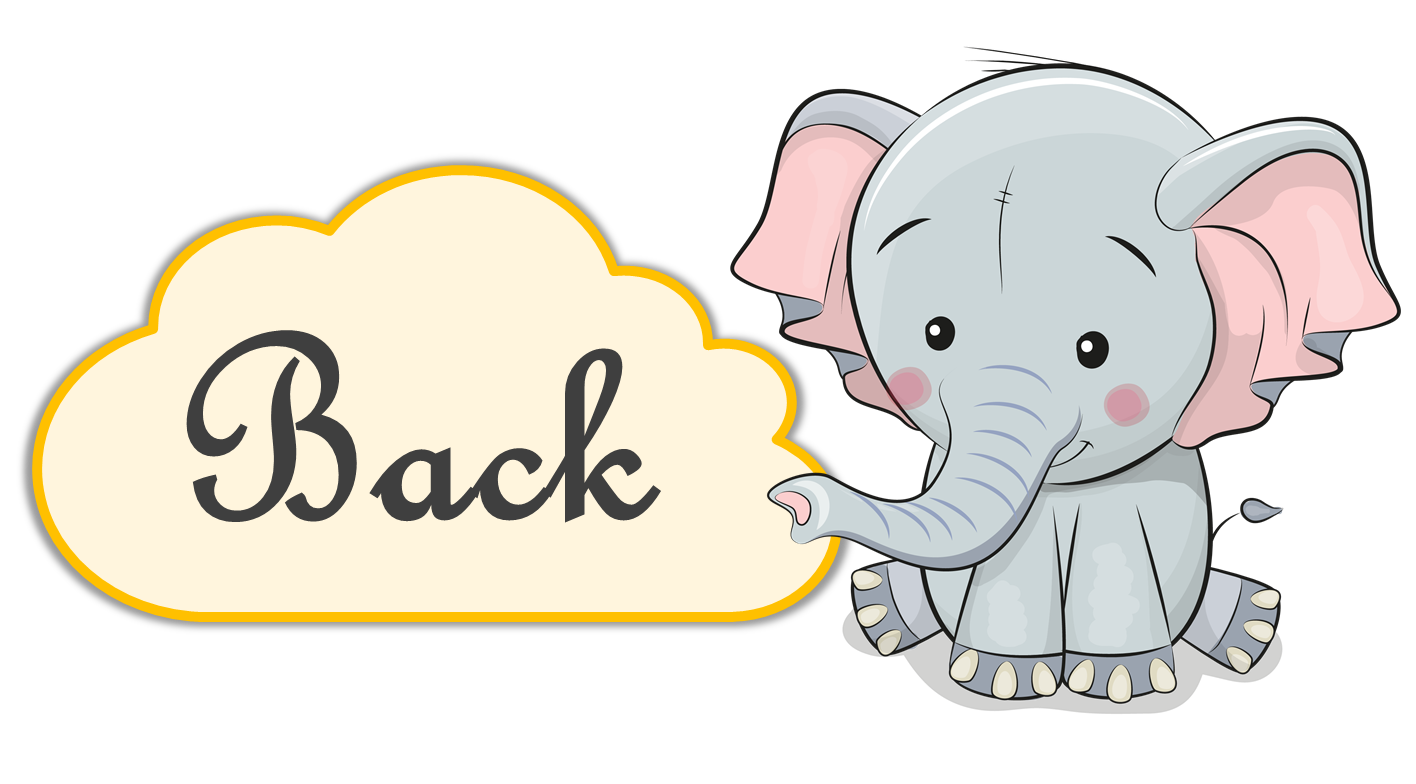 [Speaker Notes: Ms Huyền Phạm - 0936.082.789 – YOUTUBE: MsPham.  Facebook: Dạy và học cùng công nghệ.]
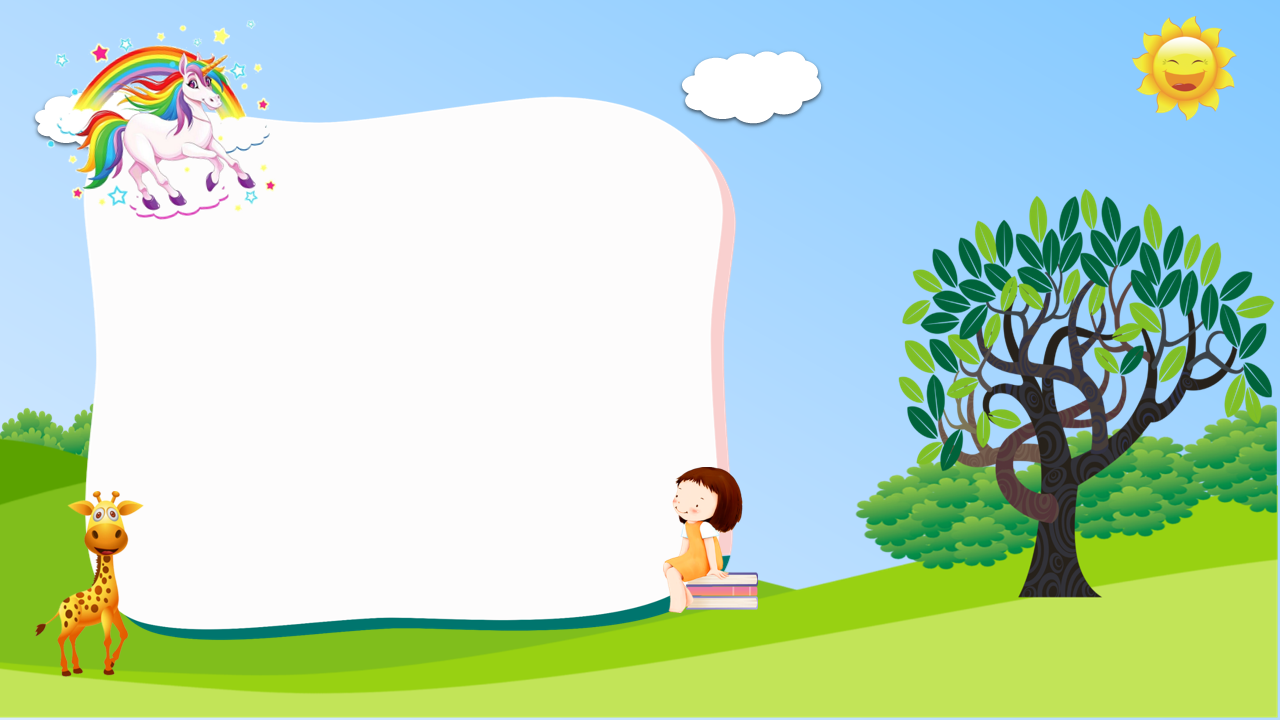 Answer
What time is it?
It’s ten twenty.
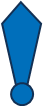 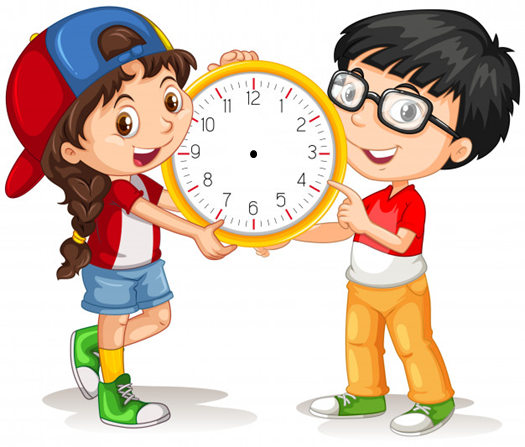 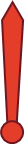 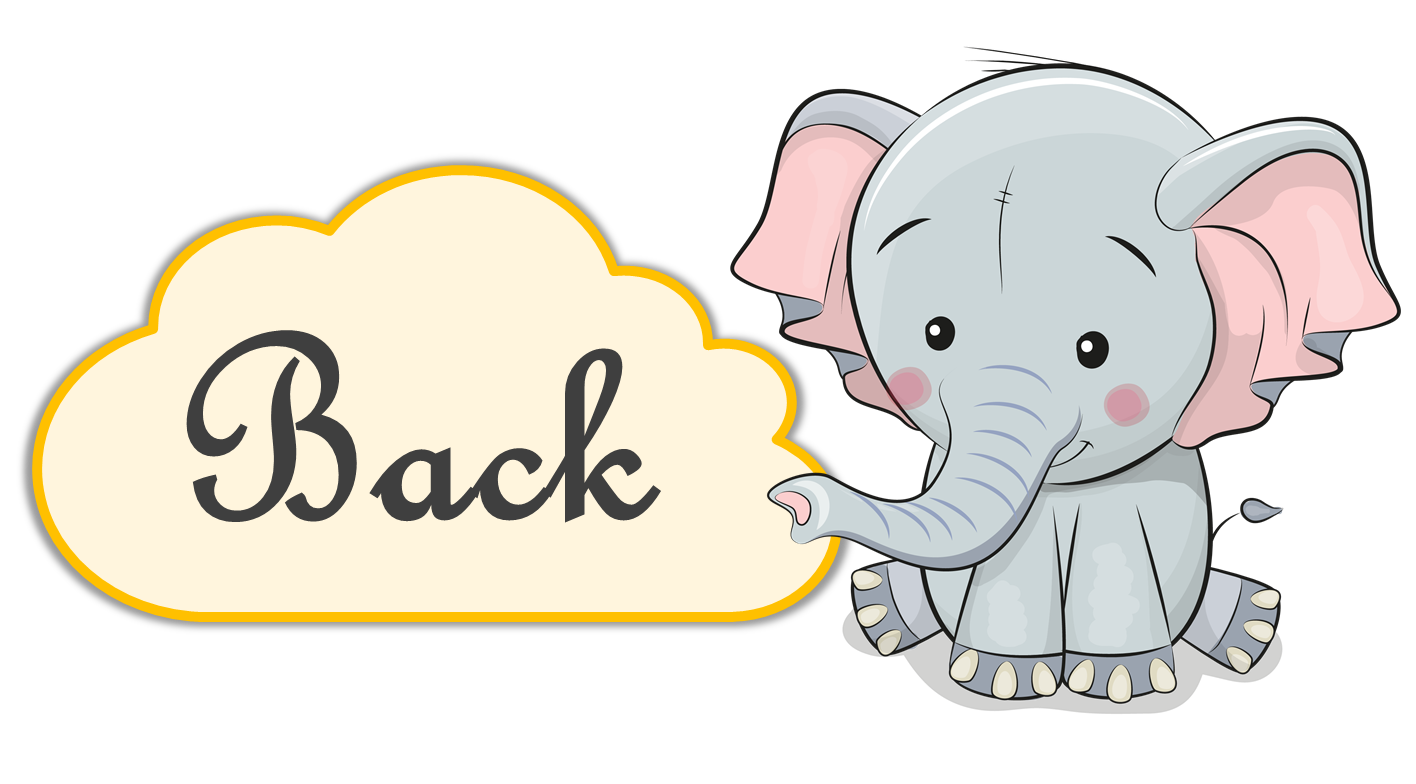 [Speaker Notes: Ms Huyền Phạm - 0936.082.789 – YOUTUBE: MsPham.  Facebook: Dạy và học cùng công nghệ.]
PHONICS
1. Listen and repeat.
oo
oo
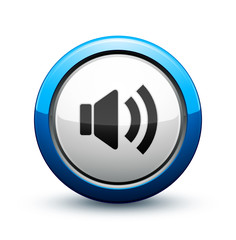 2. Listen and write. Then say aloud.
1. Look! The _______ is red.
2. They usually read books at _________.
3. My big brother can _______.
4. The children usually play football at ________.
book
school
cook
noon
PRACTISE
4. Read and complete.
Phong studies at Nguyen Du Primary School. Every day he gets up at 6.30. He goes to school at 7 a.m. School starts at 7.30 a.m. and finishes at 4.30 p.m. He goes home at 5 o'clock. He has dinner at 7.15 in the evening. Then he does his homework or listens to music. He goes to bed at 9.45.
1. Phong goes to school at  _________.
2. He goes home at __________.
3. He ____________ at 7.15.
4. He _____________ at 9.45.
7 a.m
5 o'clock
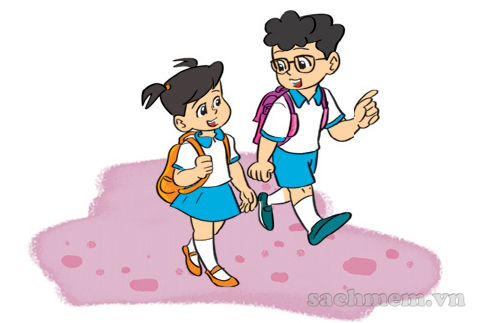 has dinner
goes to bed
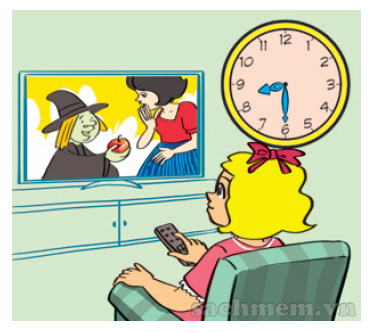 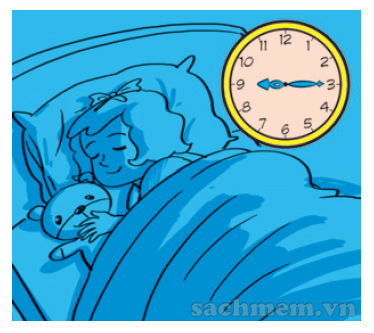 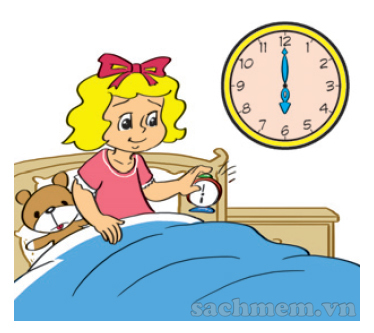 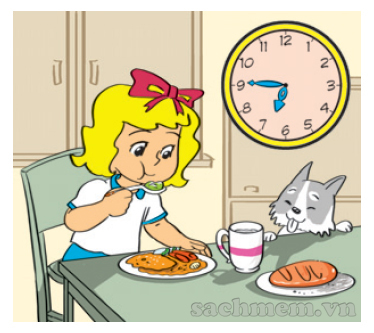 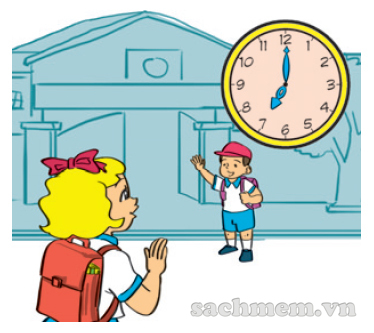 5. Let's write.
Linda gets up at six o'clock. She _____________ _______________. She ______________ _________. She ___________ ____________. And she ____________ ____________ .
has breakfast
at six forty-five
goes to school
at seven
at eight thirty
goes to bed
watches TV
at nine fifteen
6. Project
Write about you.
Hi, my name is _________ . I am from _______.
Every day I get up at _______. I go to school at _____________ and get home at __________.
In the evening, I _____________. I go to bed at ____________.